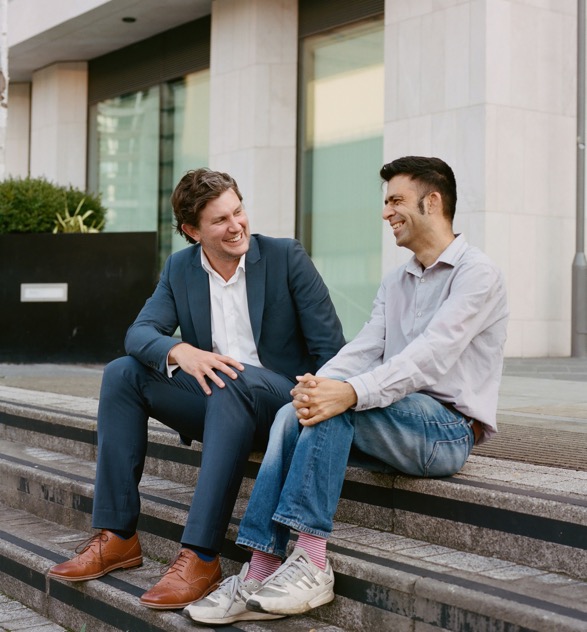 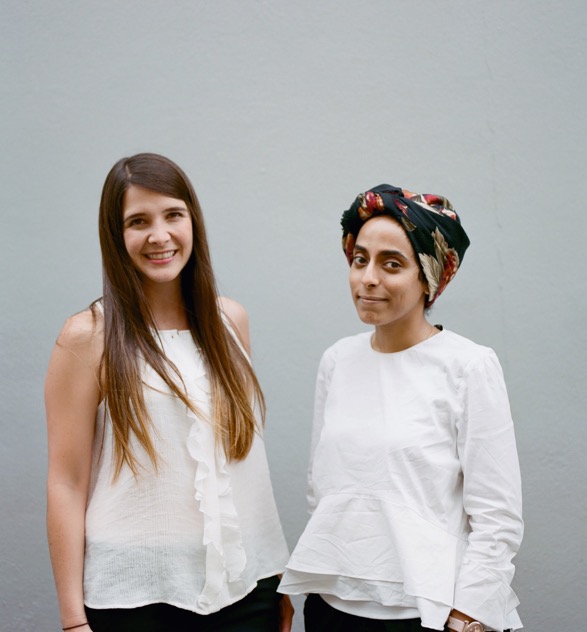 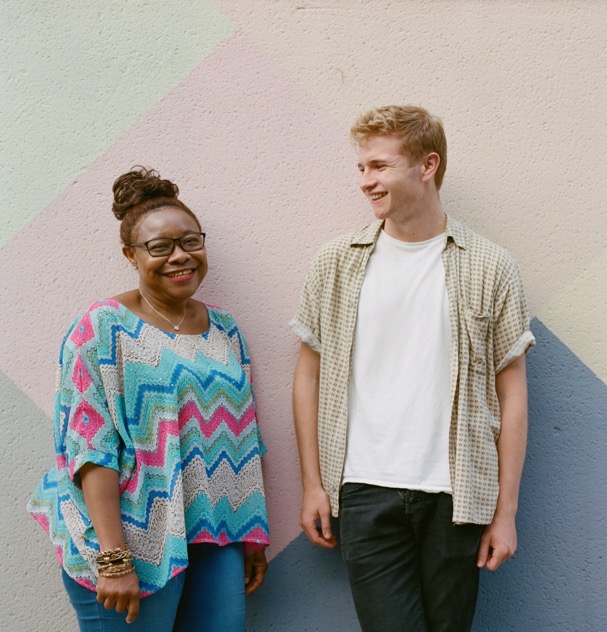 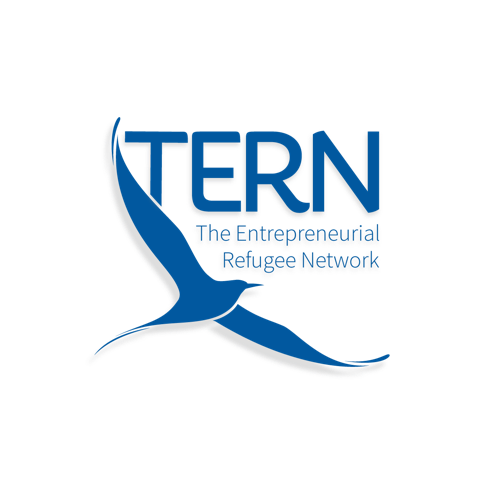 Tackling Inequality Through
Entrepreneurship
UK REFUGEE POPULATION
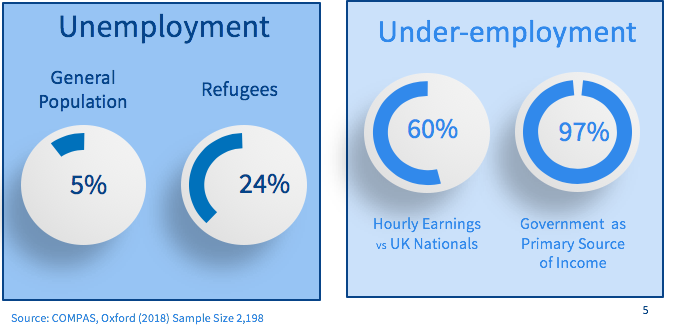 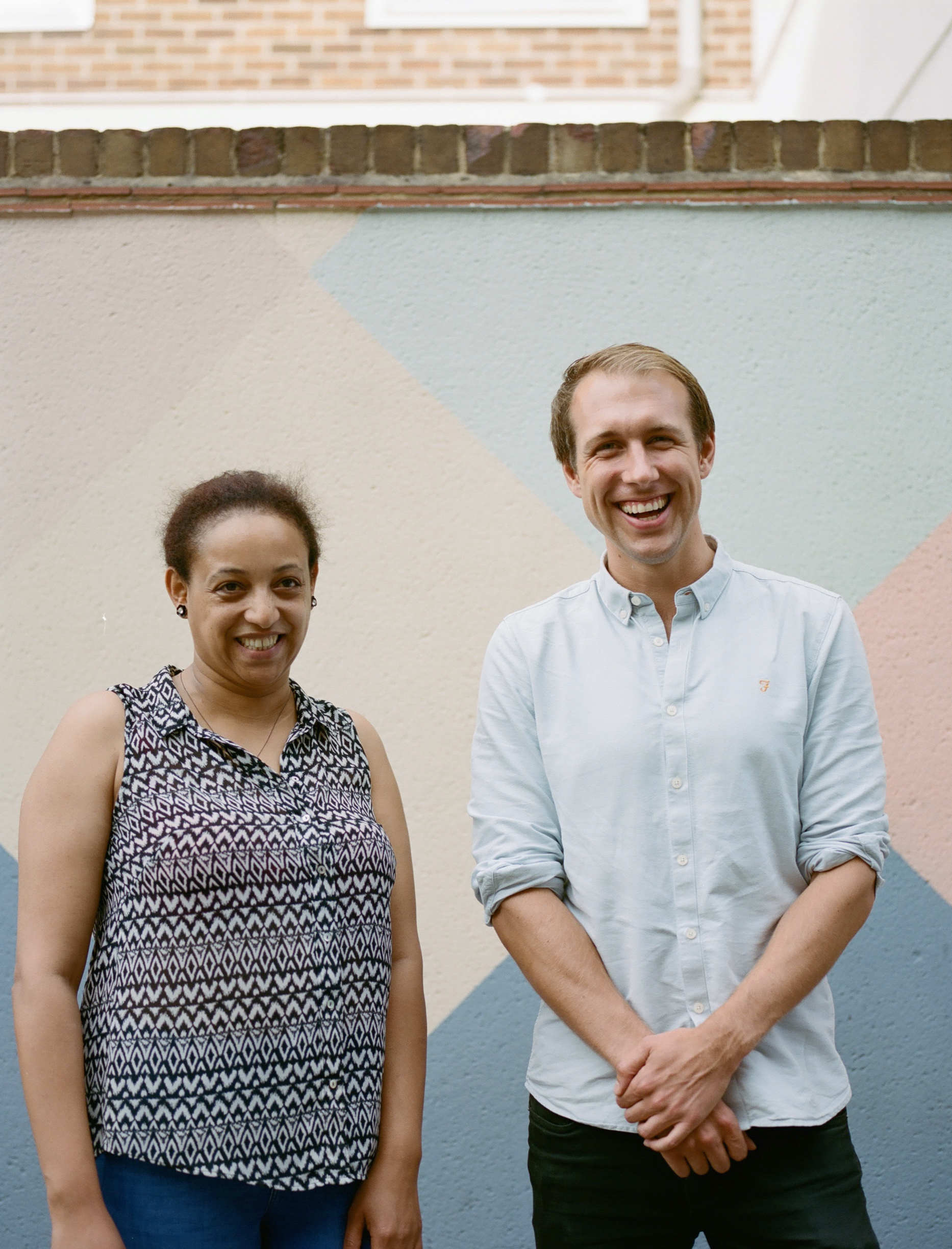 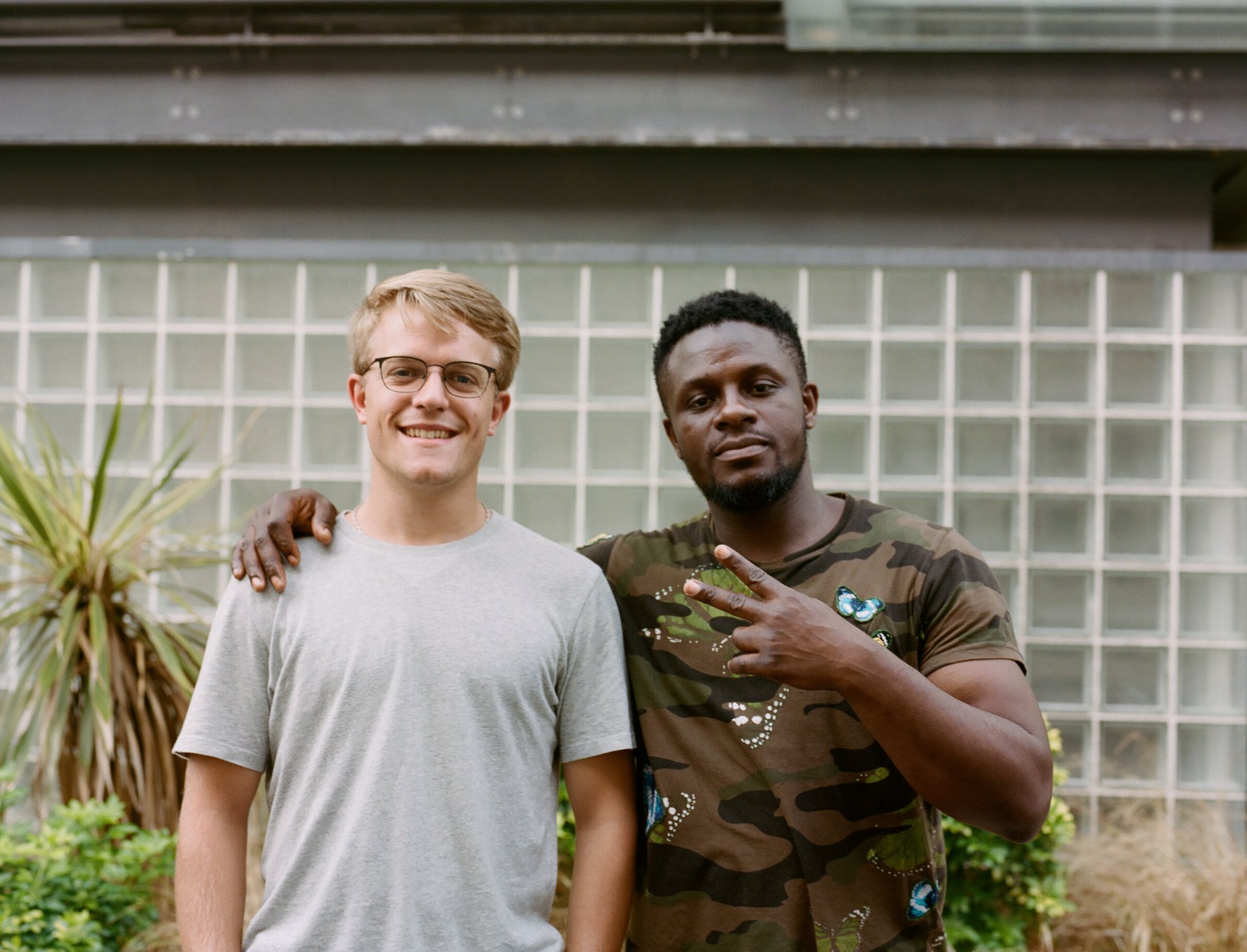 OUR COMMUNITY: 105 entrepreneurs
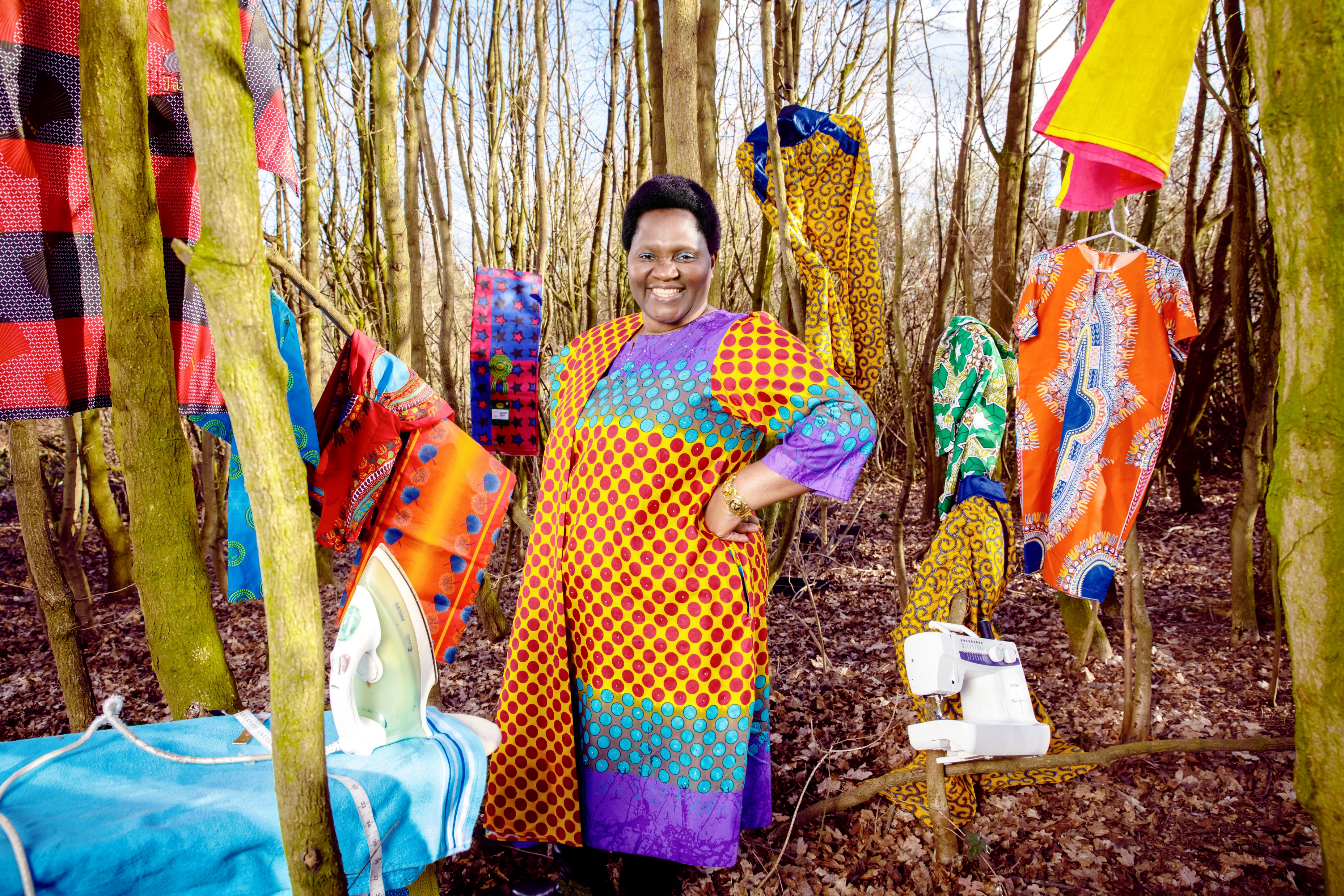 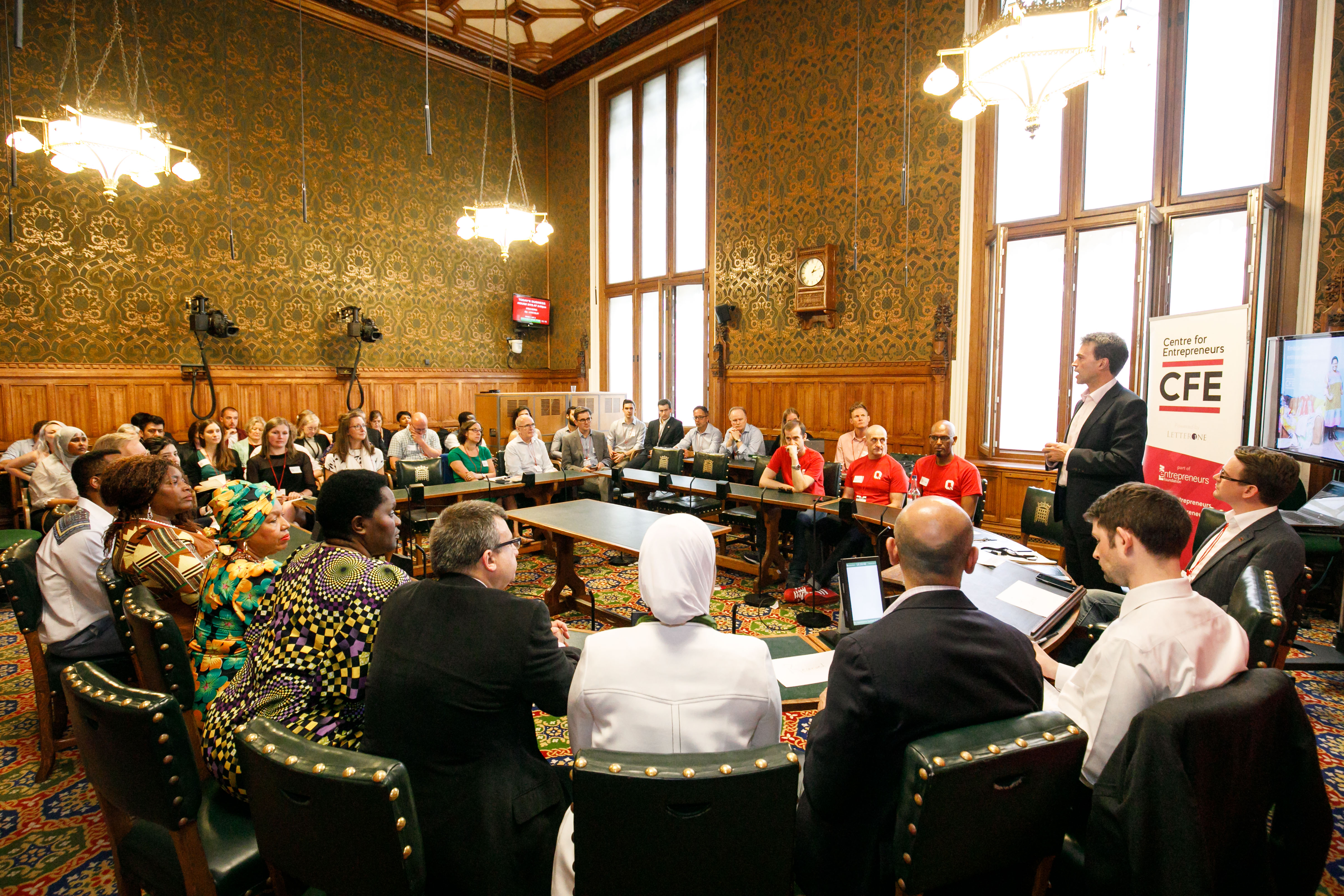 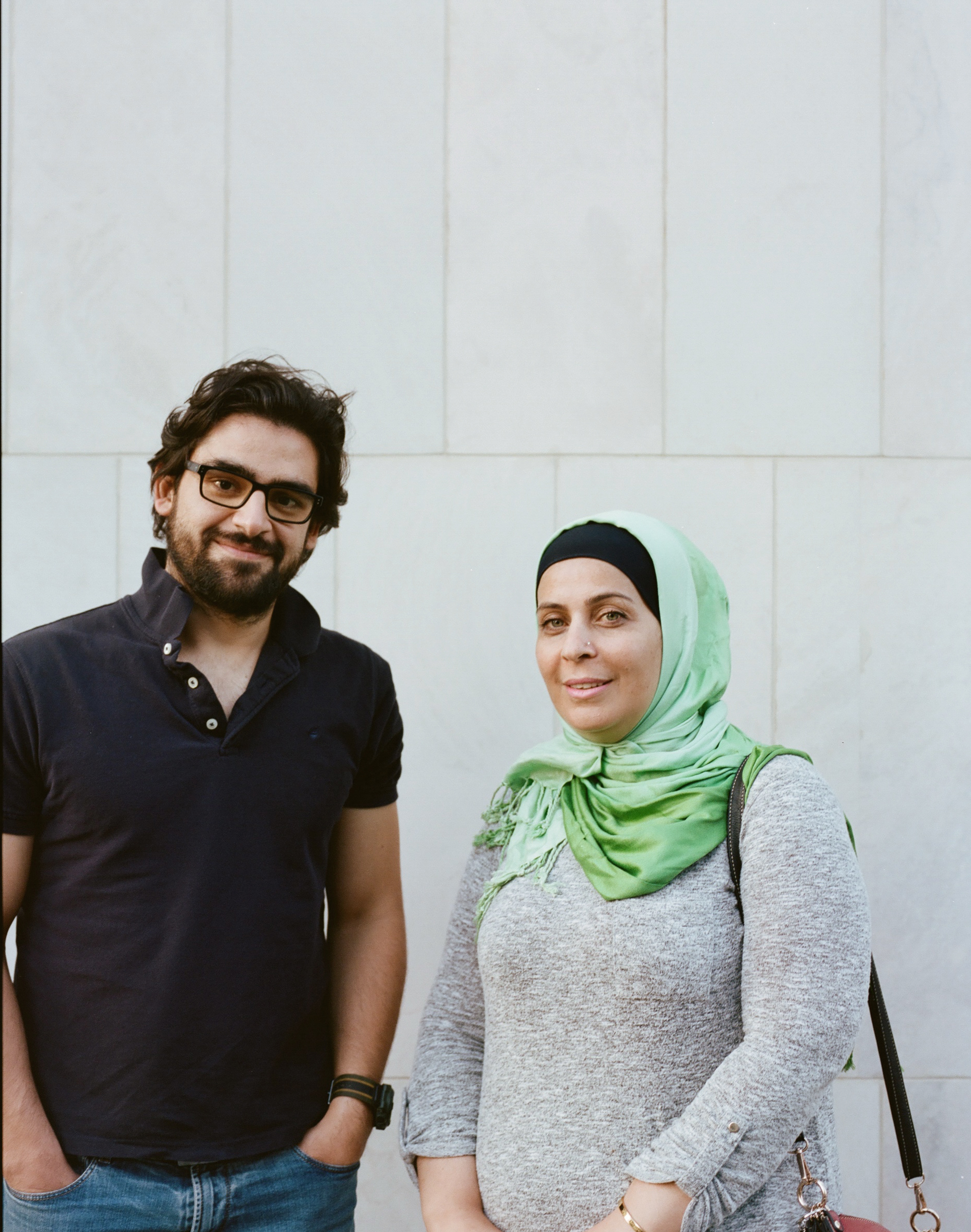 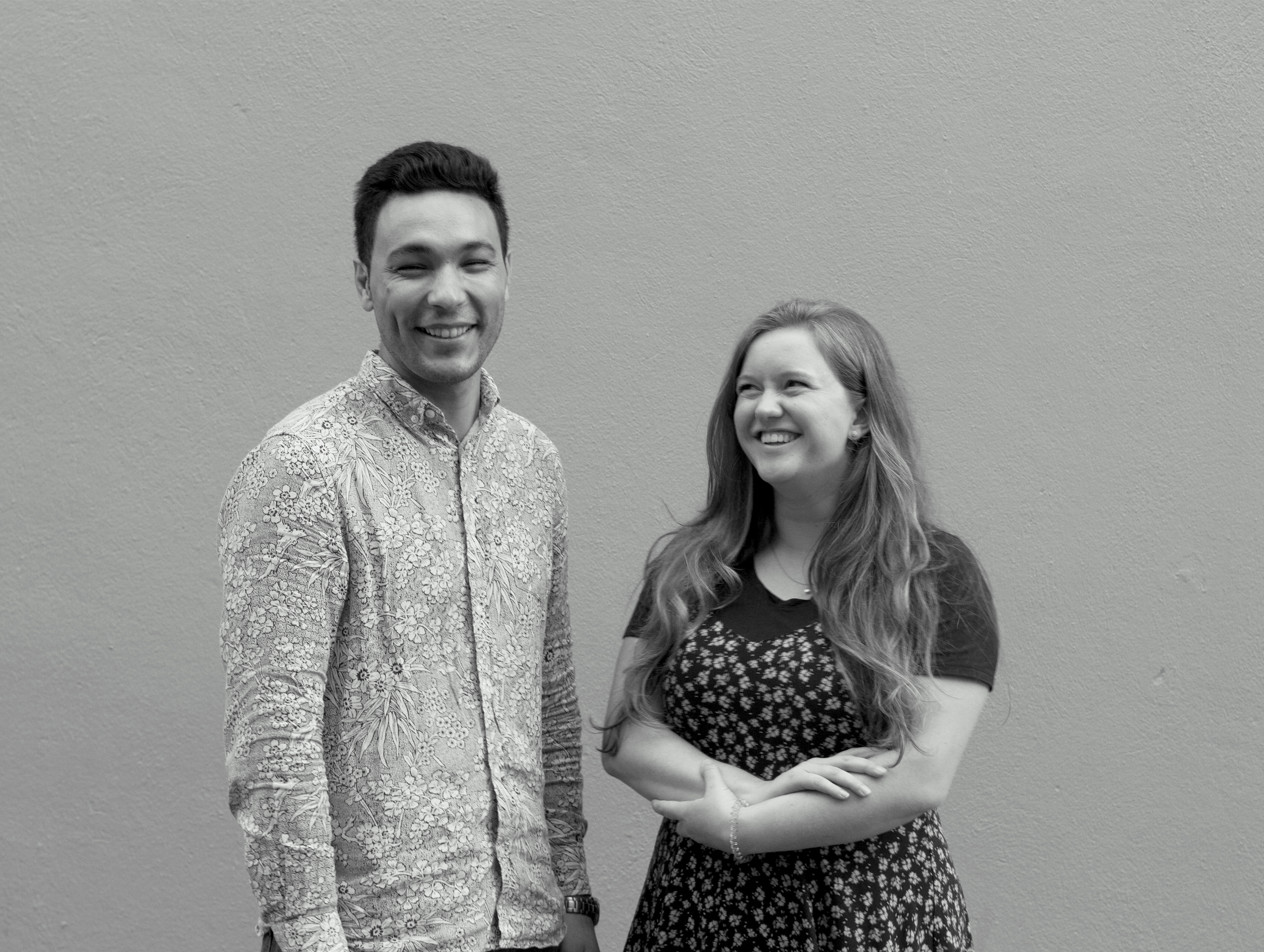 COMMUNITY OVERVIEW
42%
2-5 years
up to 19
3:1
25-50 years
AVERAGE UNEMPLOYMENT RATE AT APPLICATION
AVERAGE LENGTH OF TIME IN THE UK
NUMBER OF ORIGIN COUNTRIES REPRESENTED IN PROGRAMME
MALE-FEMALE RATIO
AVERAGE AGE
Our Mission
To enable refugees to thrive through the power of their own ideas.


Our Goal
TERN will enable 1,000 refugees to launch businesses by 2025.
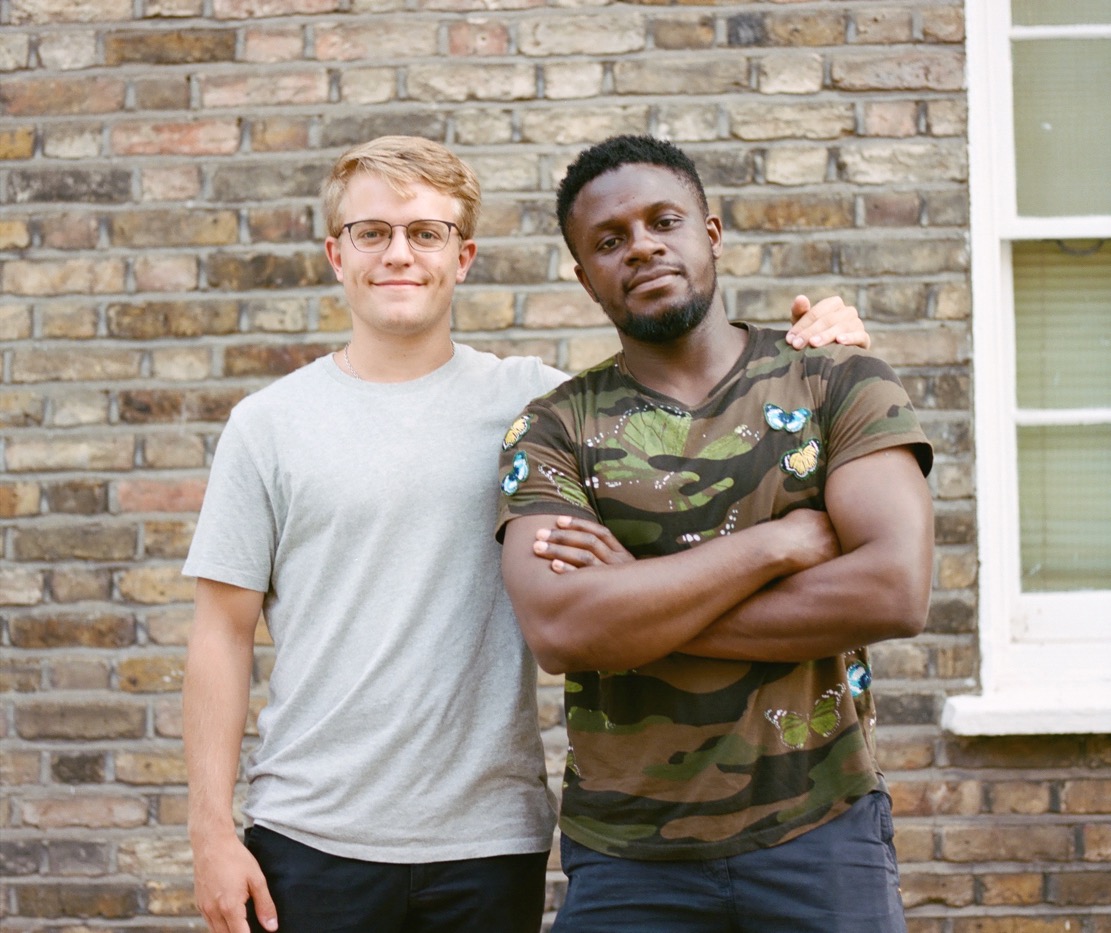 TERN’S ENTREPRENEURSHIP SUPPORT SERVICES
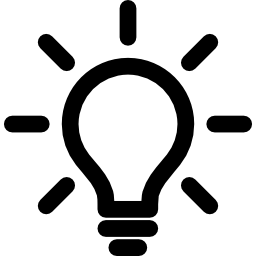 1
INTRODUCE
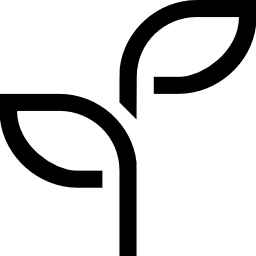 2
LAUNCH
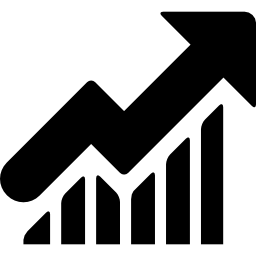 3
IGNITE
IMPACT AT A GLANCE: LAUNCH PROGRAMME 2018
11
ENTREPRENEURS
320 
HOURS OF SUPPORT
+26%
BUSINESS SKILLS SCORE
+8% 
COMMUNITY INTEGRATION
+18% CONFIDENCE SCORE
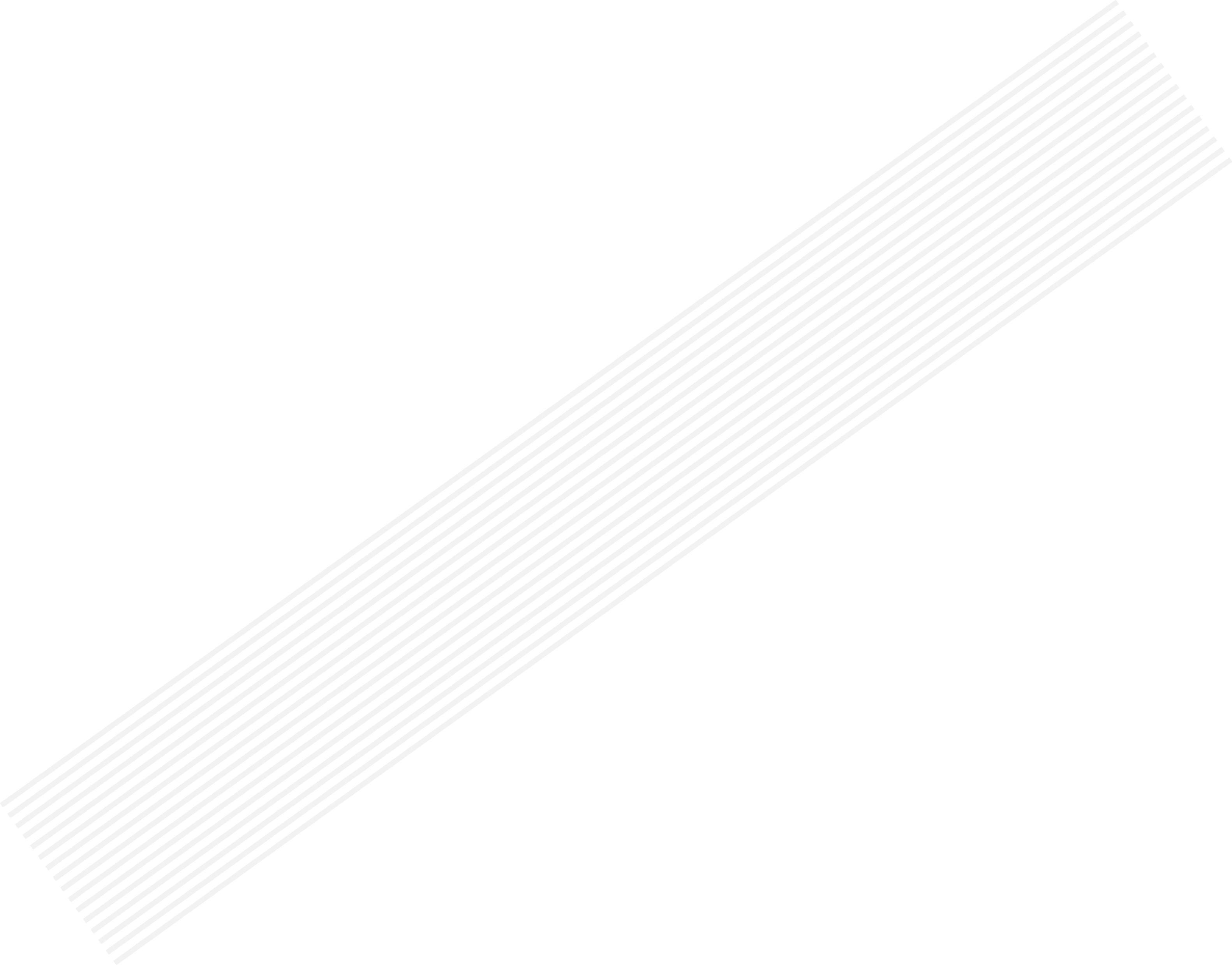 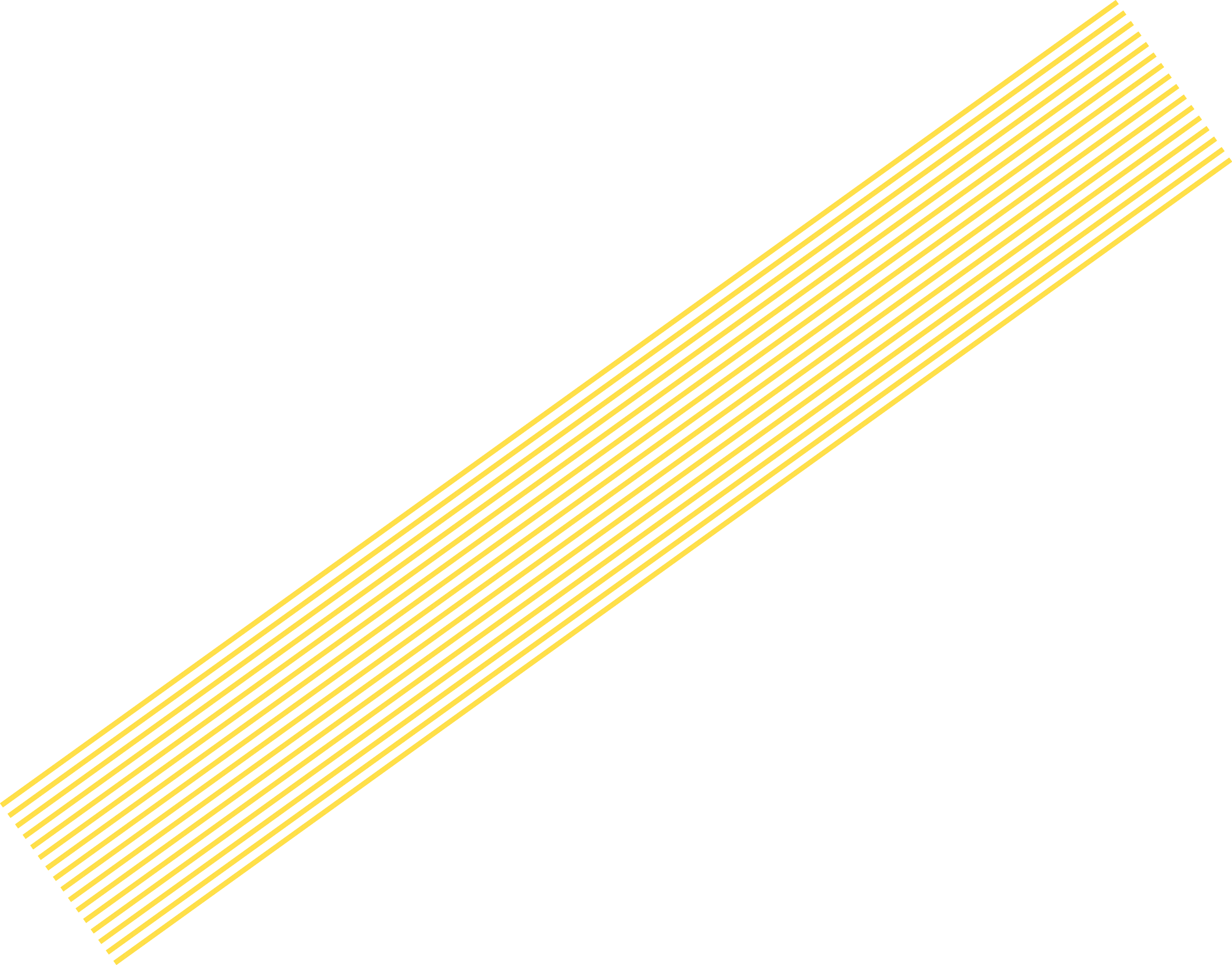 BUSINESS CAPITAL
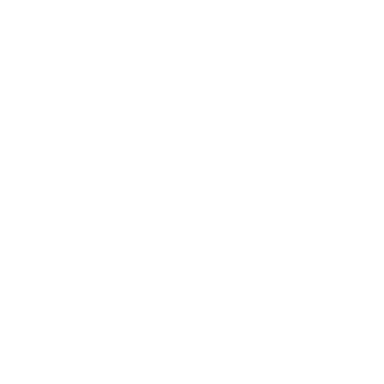 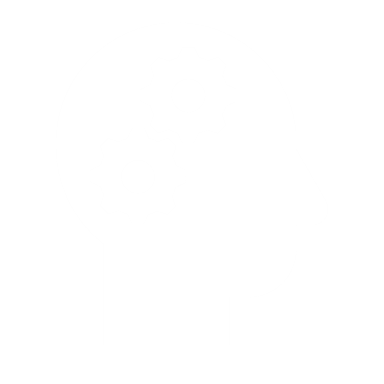 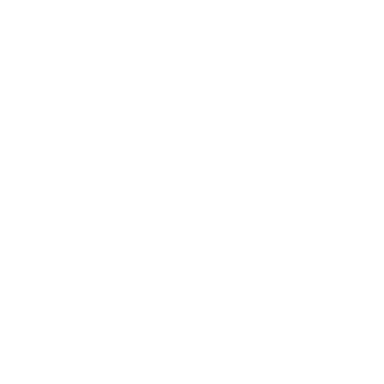 REVENUE
IDEA REFINEMENT
NETWORKS
BUSINESS CAPITAL
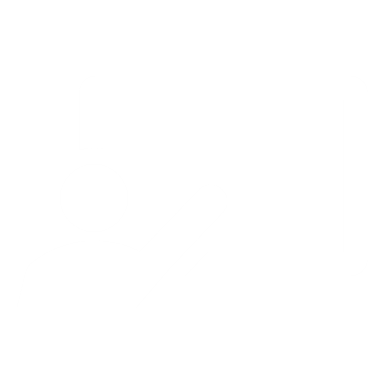 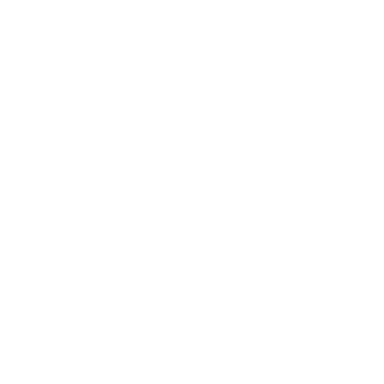 FINANCIAL STRATEGY
CUSTOMER ENGAGEMENT
BUSINESS 
CAPITAL
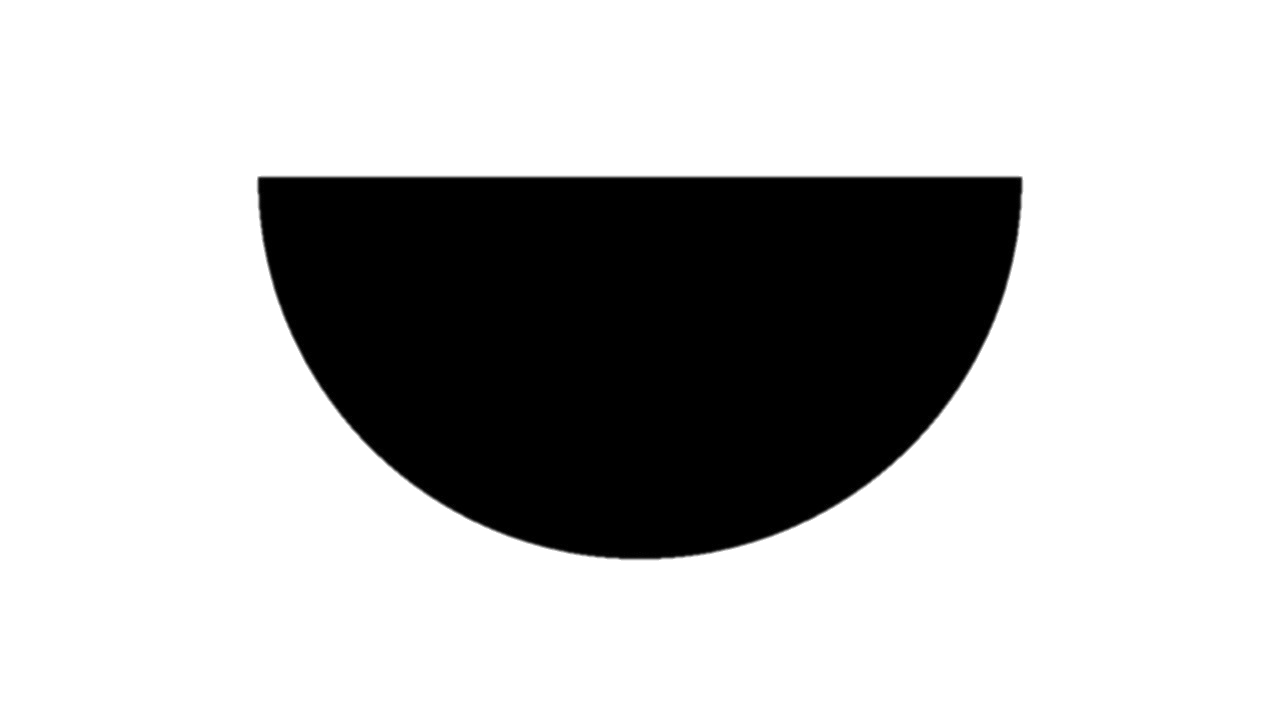 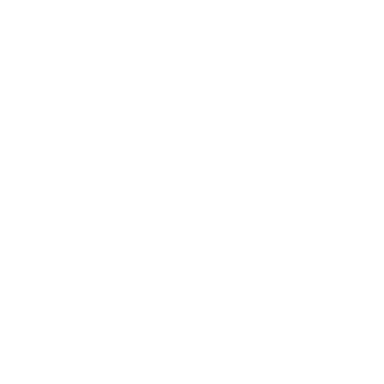 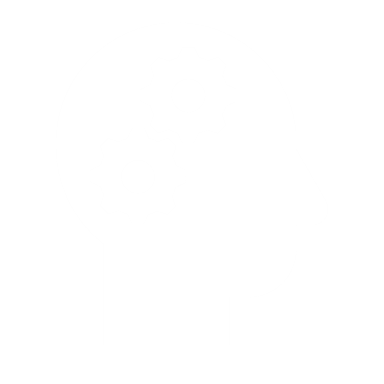 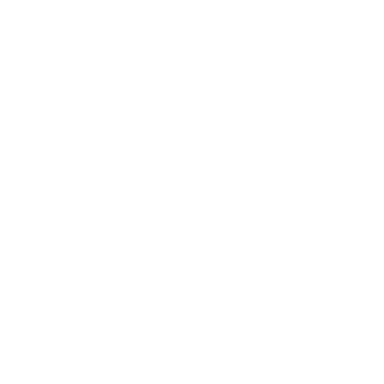 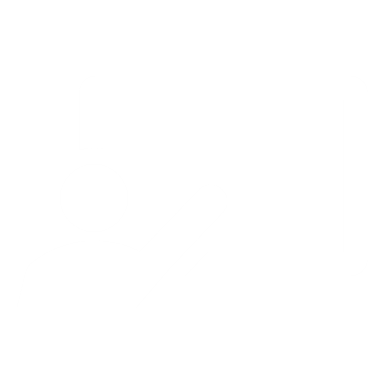 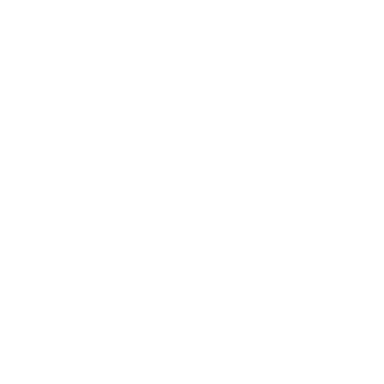 PERSONAL 
CAPITAL
BUSINESS 
CAPITAL
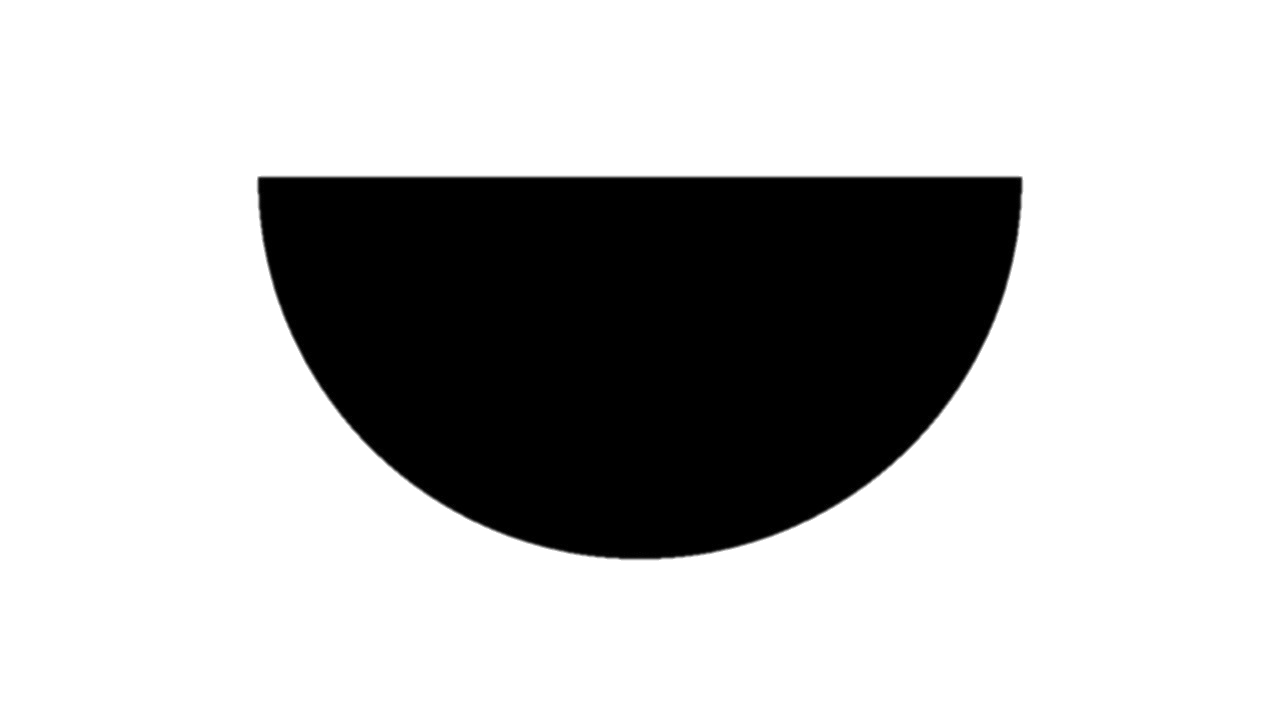 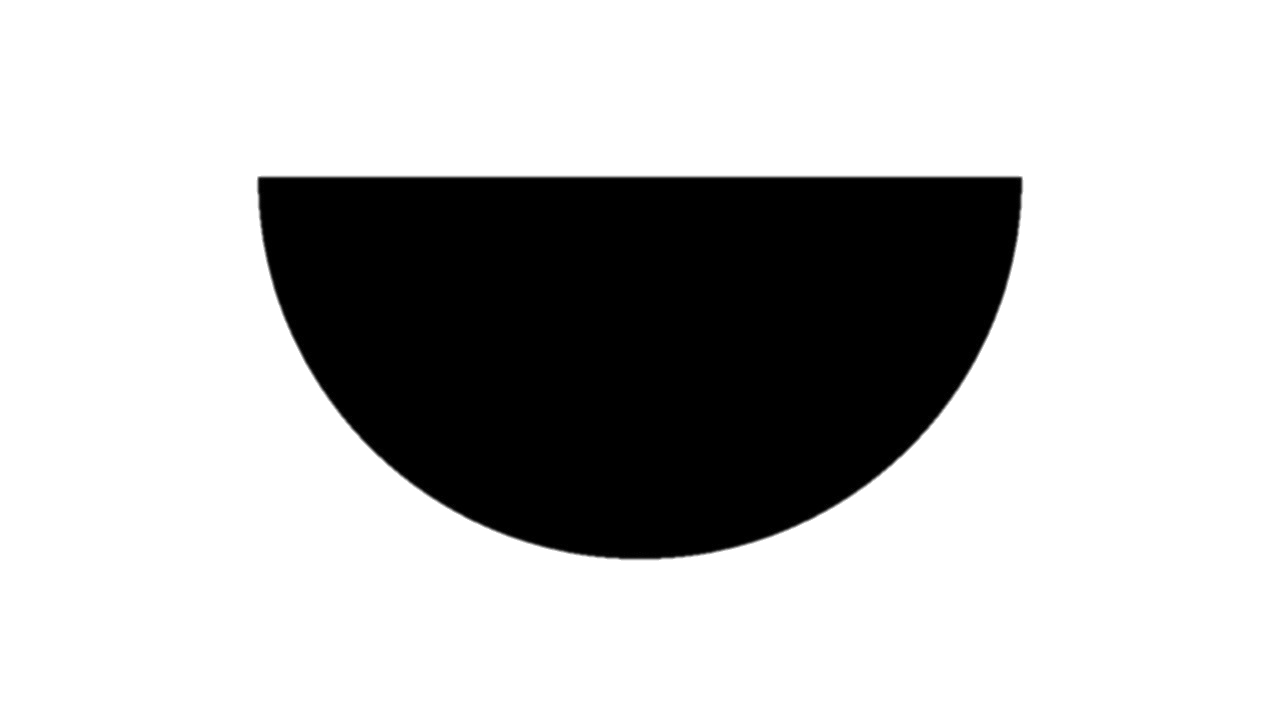 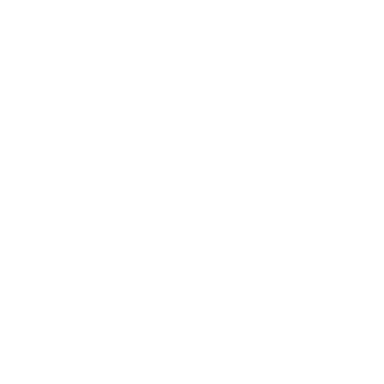 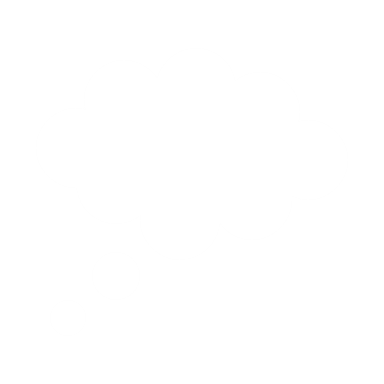 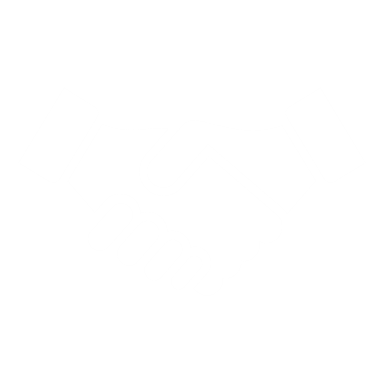 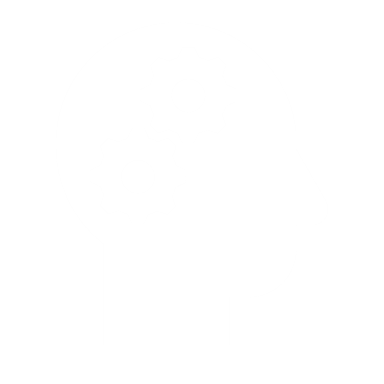 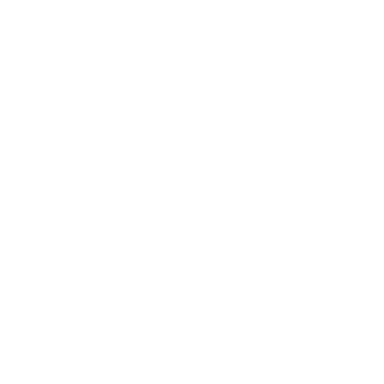 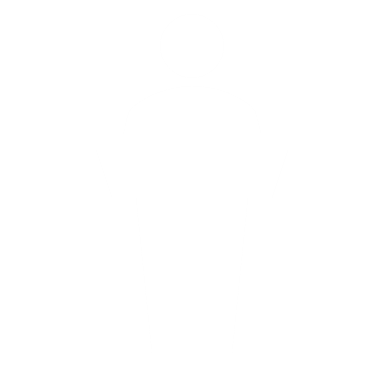 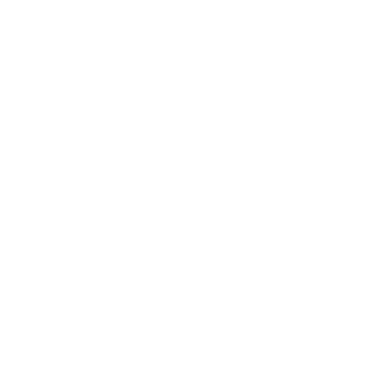 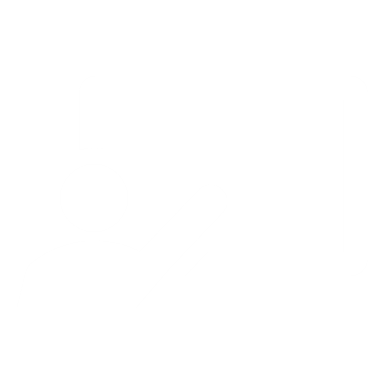 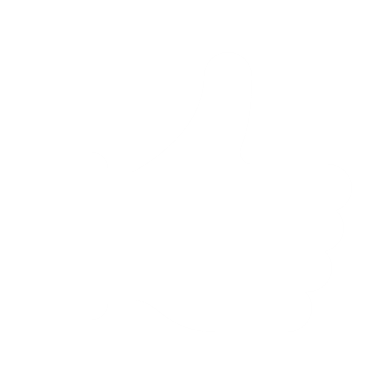 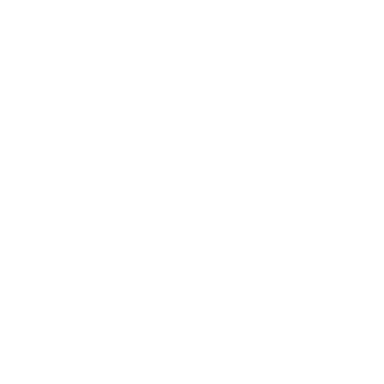 BUILDING SUSTAINABLE PARTNERSHIPS
Refugee-focusedNonprofits
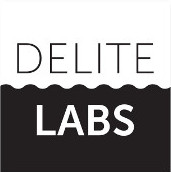 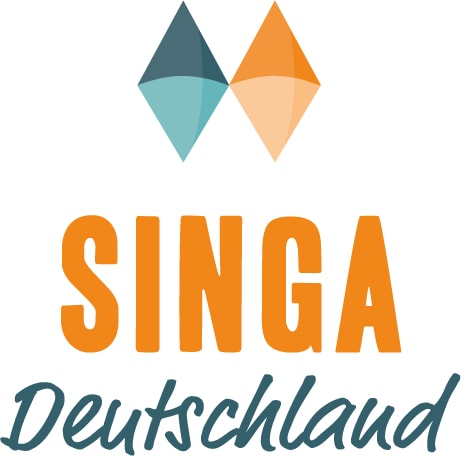 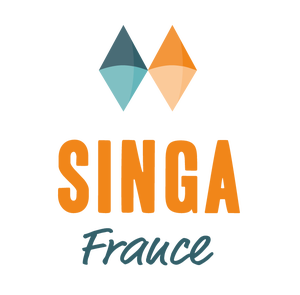 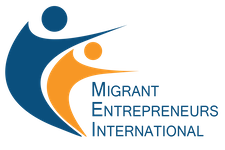 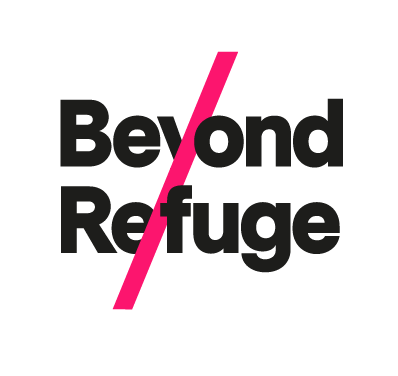 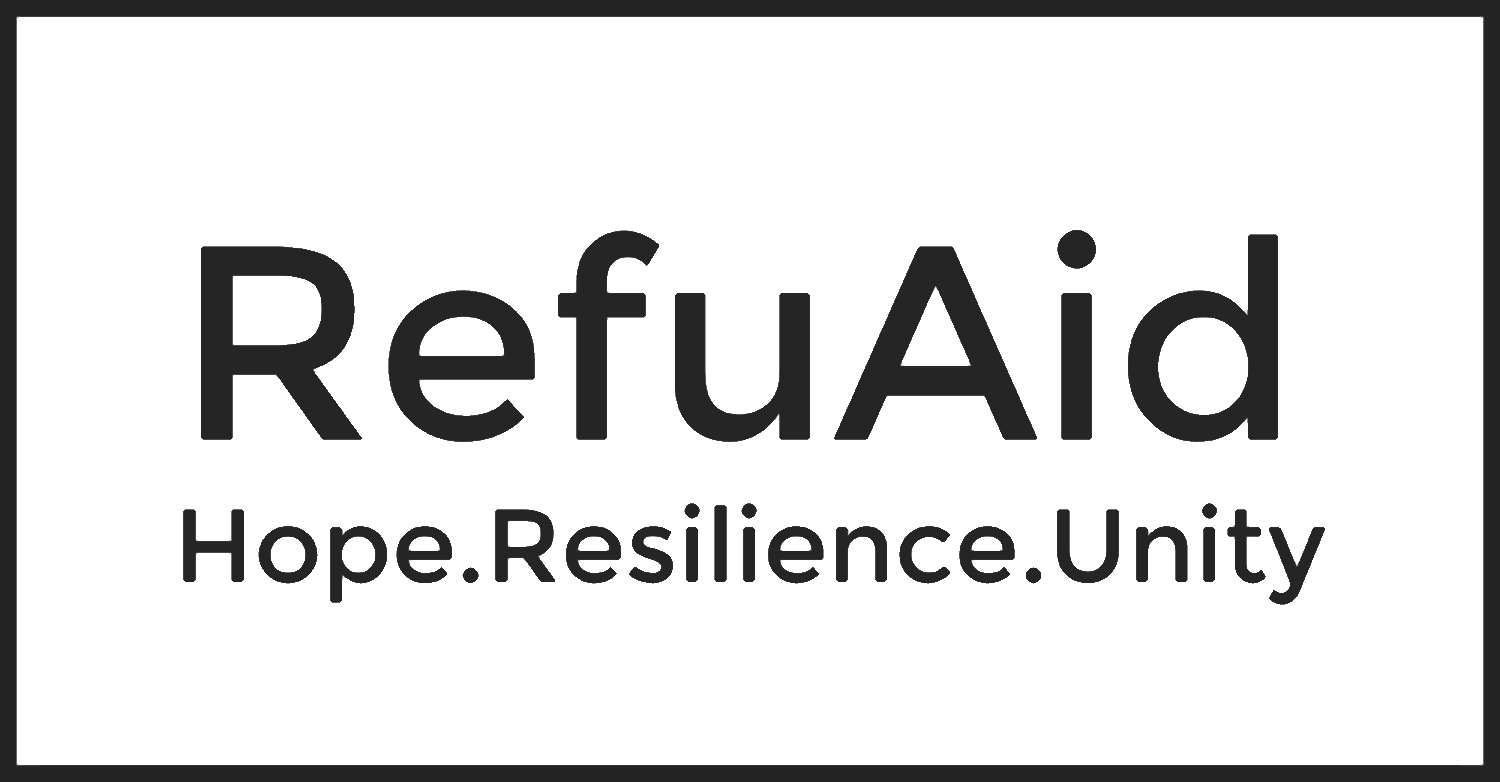 BUILDING SUSTAINABLE PARTNERSHIPS
Social FinanceProviders
Refugee-focusedNonprofits
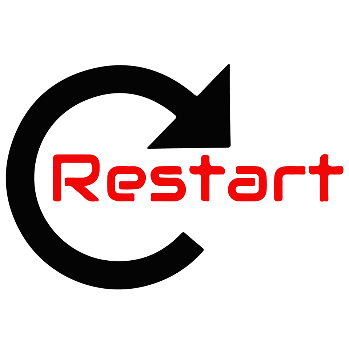 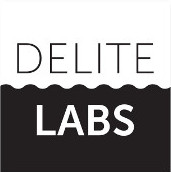 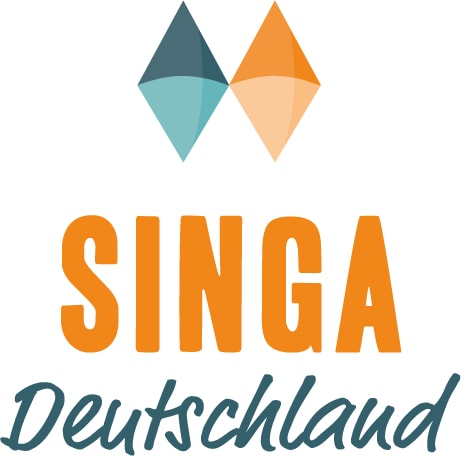 TERN’s dedicated loan partner
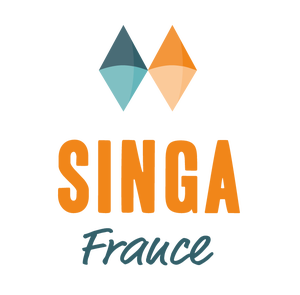 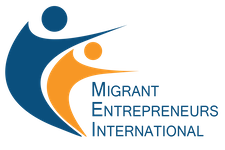 Affiliate of
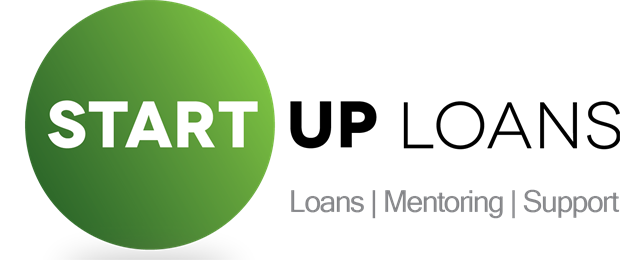 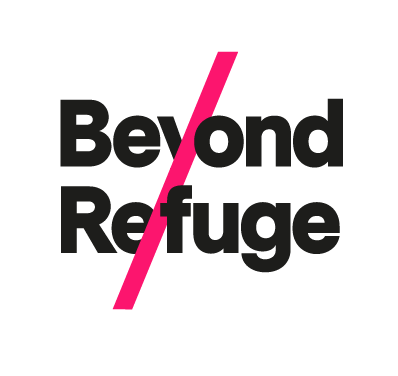 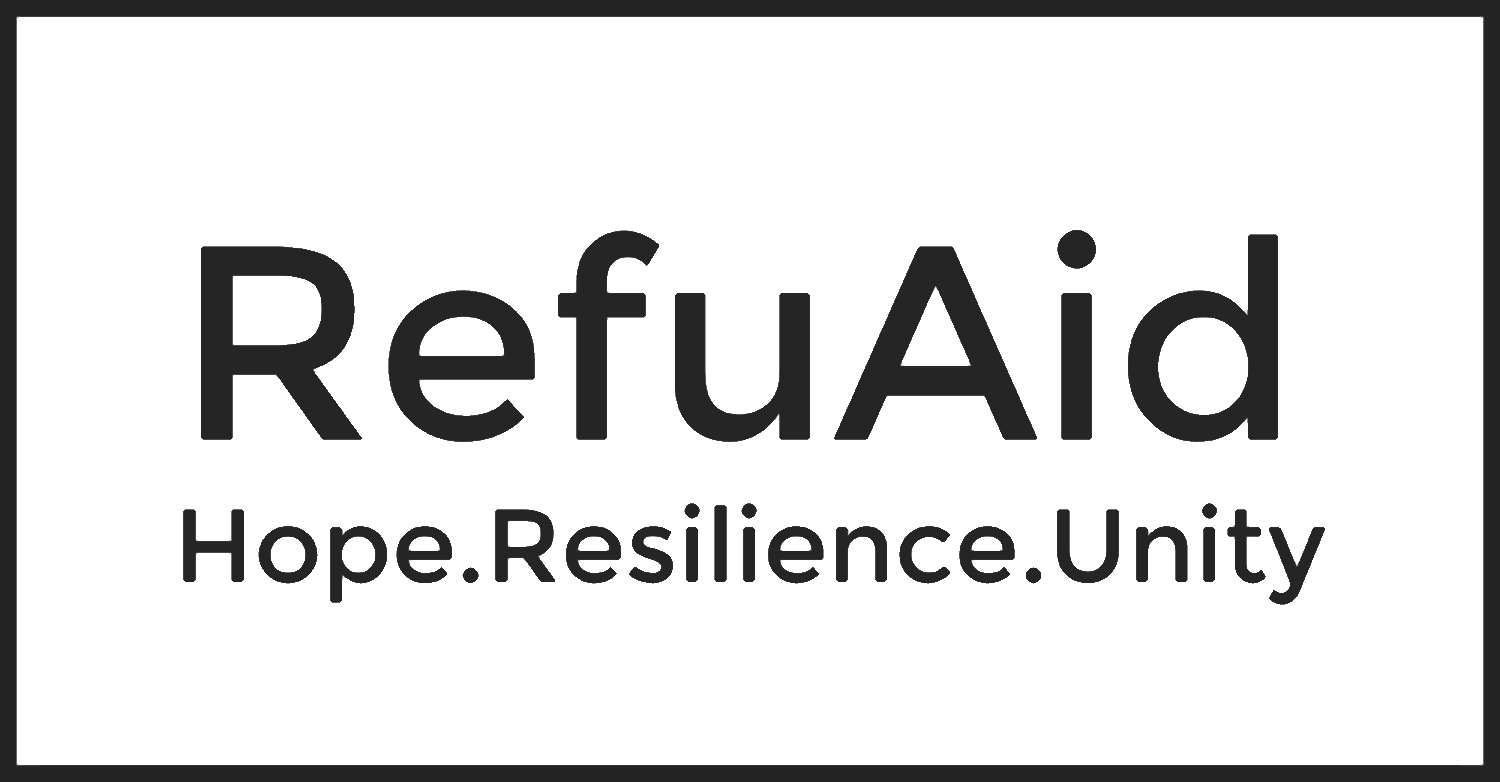 BUILDING SUSTAINABLE PARTNERSHIPS
Social FinanceProviders
Refugee-focusedNonprofits
Private Sector
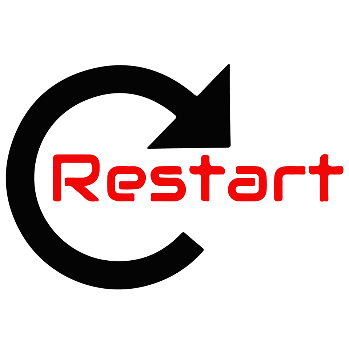 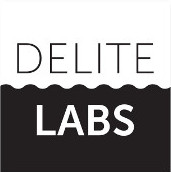 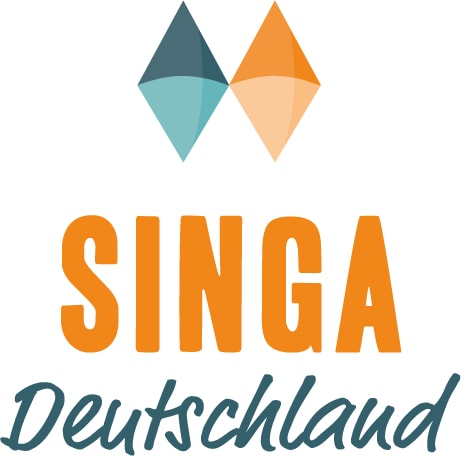 TERN’s dedicated loan partner
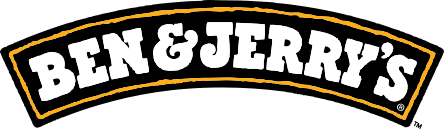 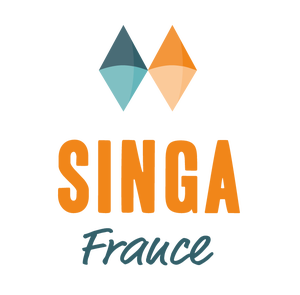 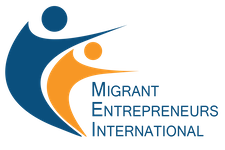 Affiliate of
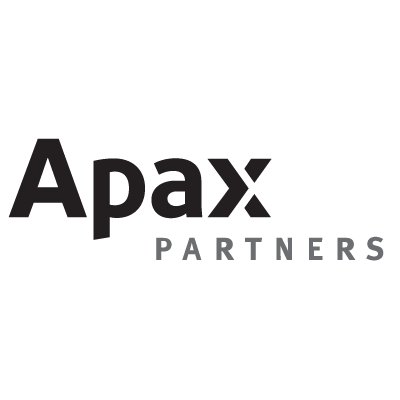 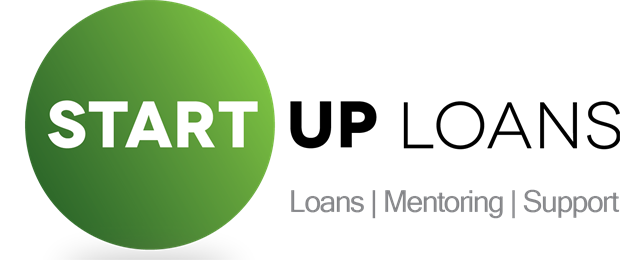 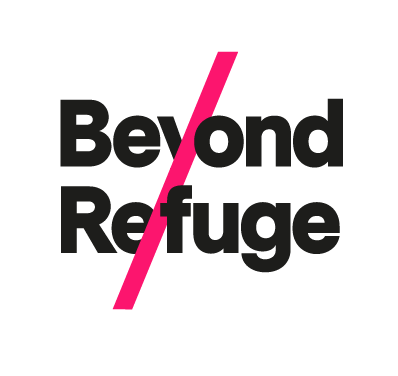 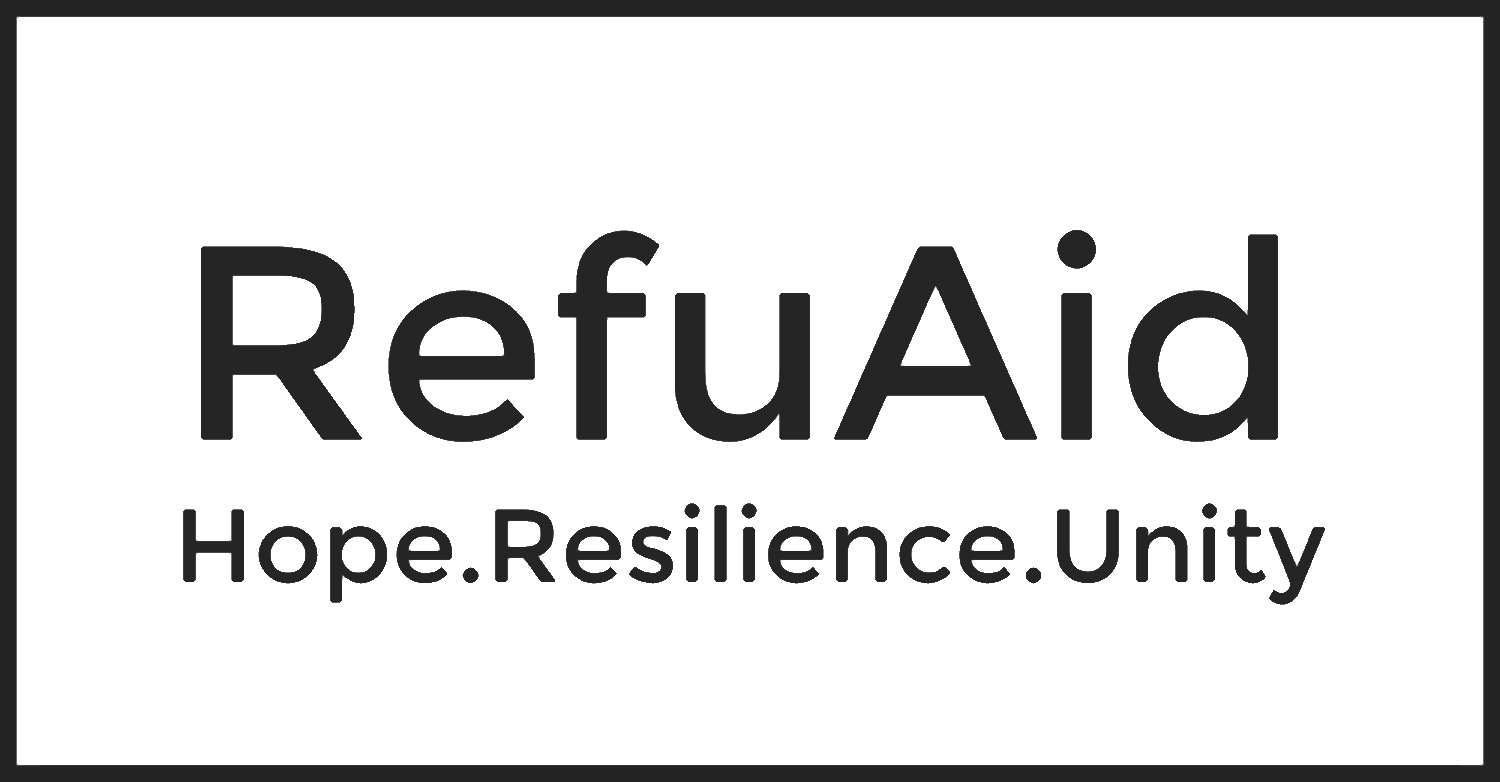 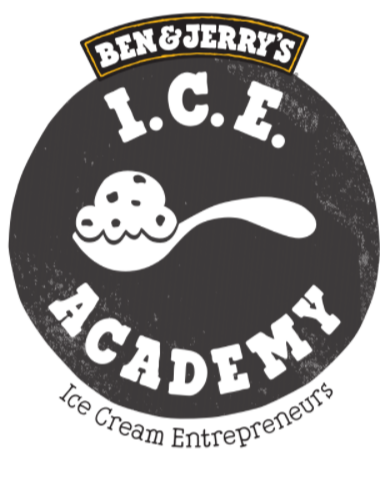 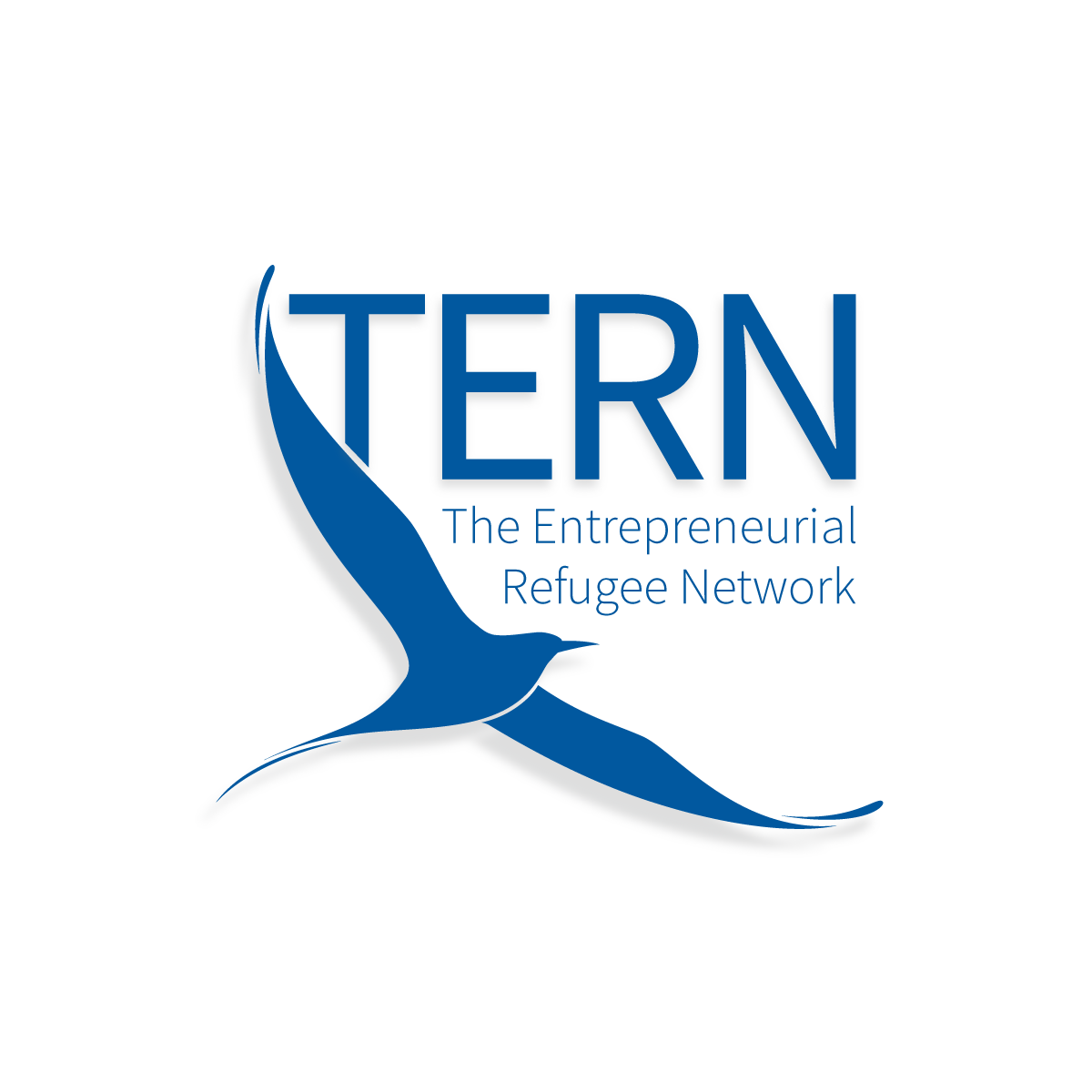 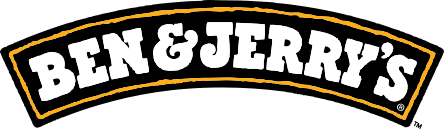 SALES TRAINING &   
SUMMER JOB
ENTREPRENEURSHIP TRAINING
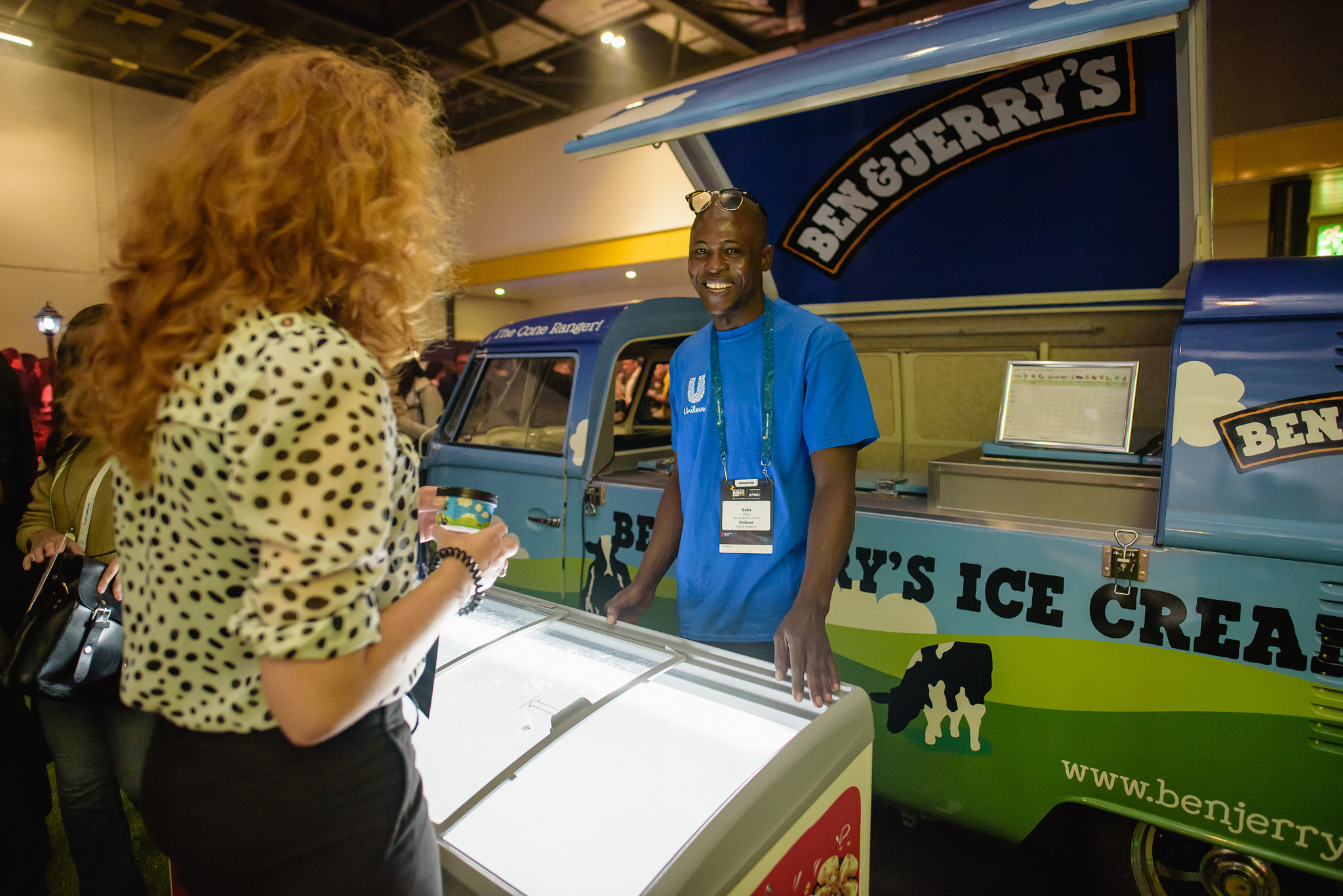 +
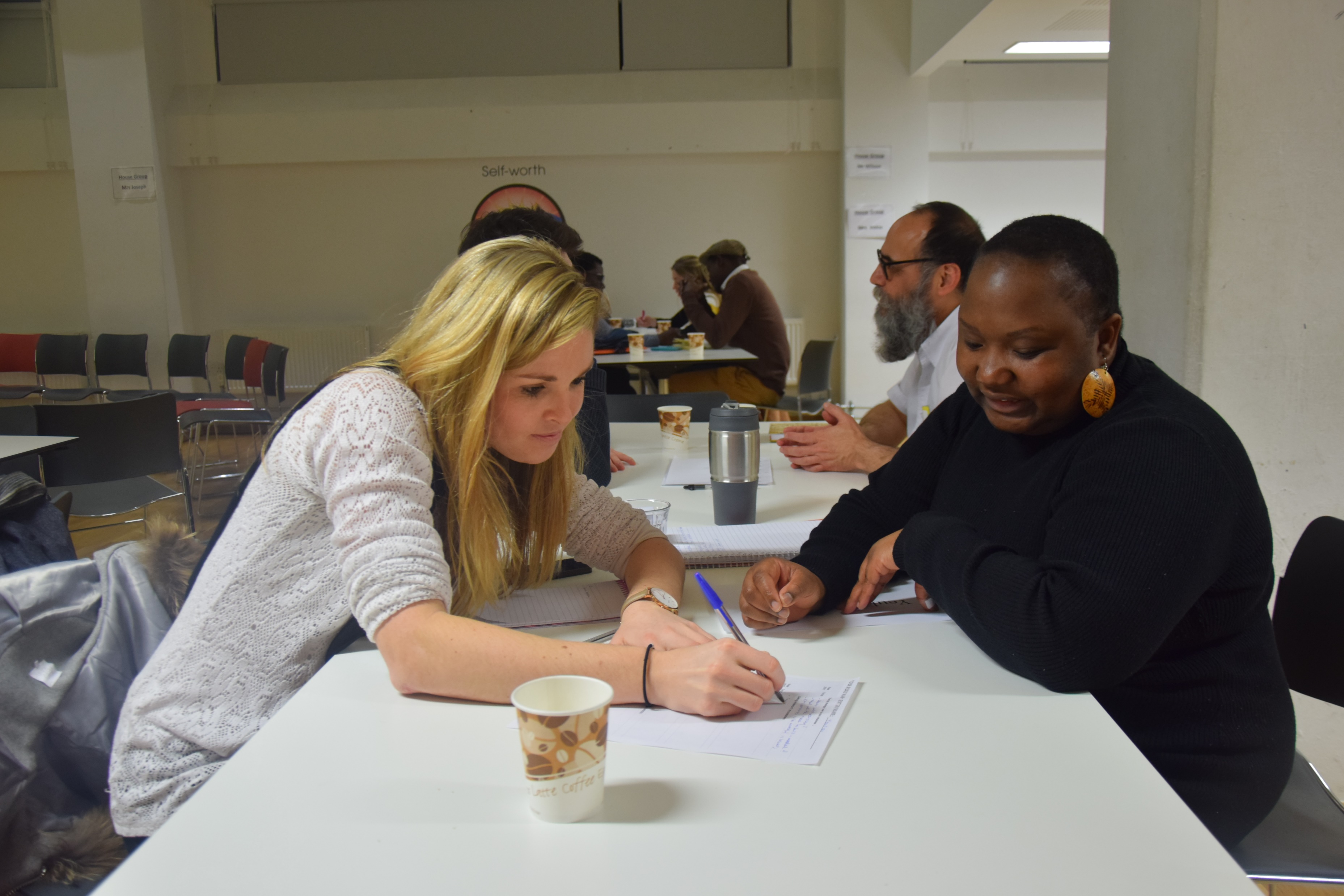 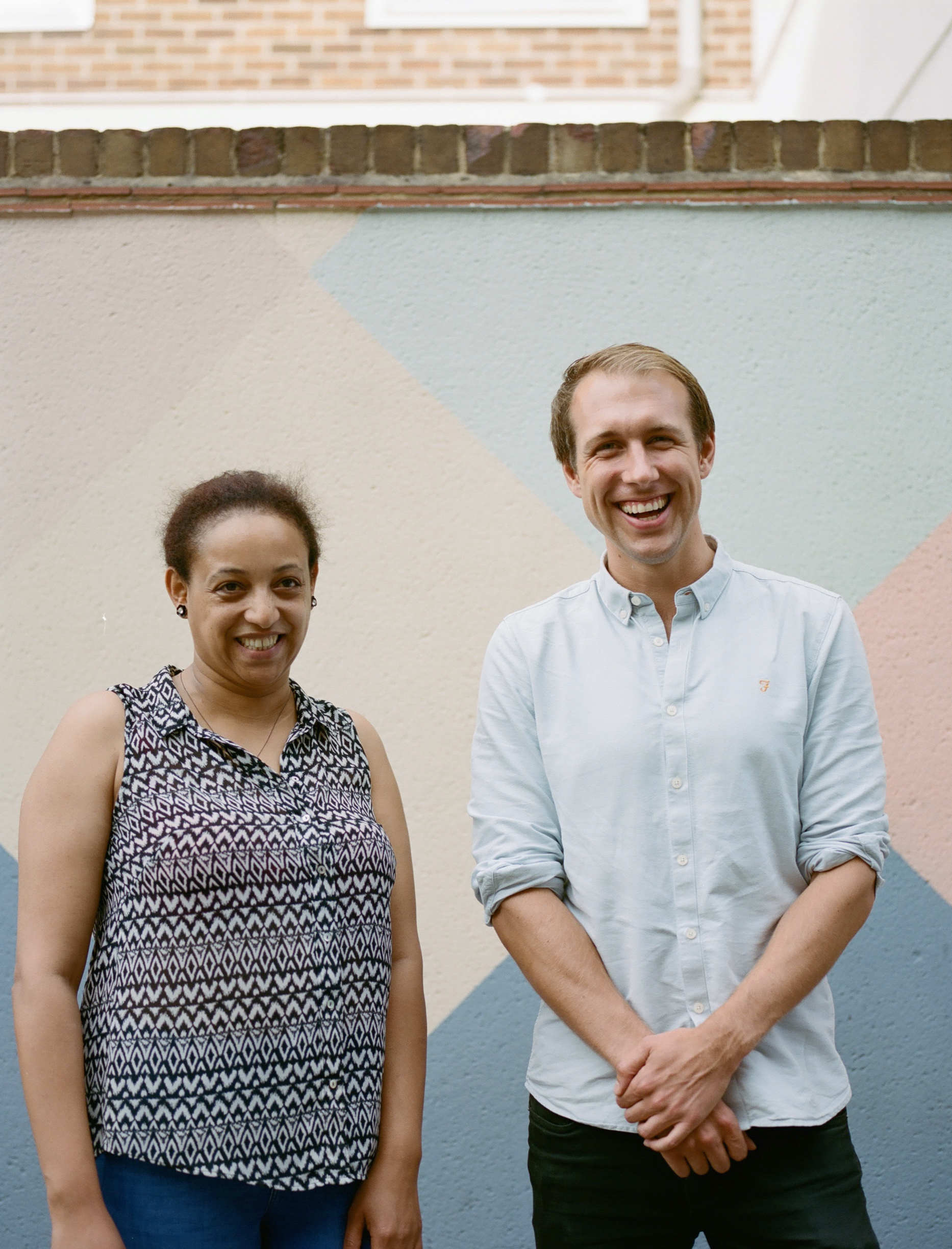 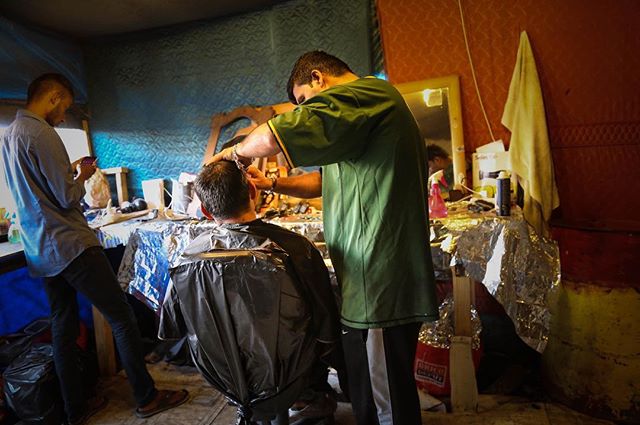 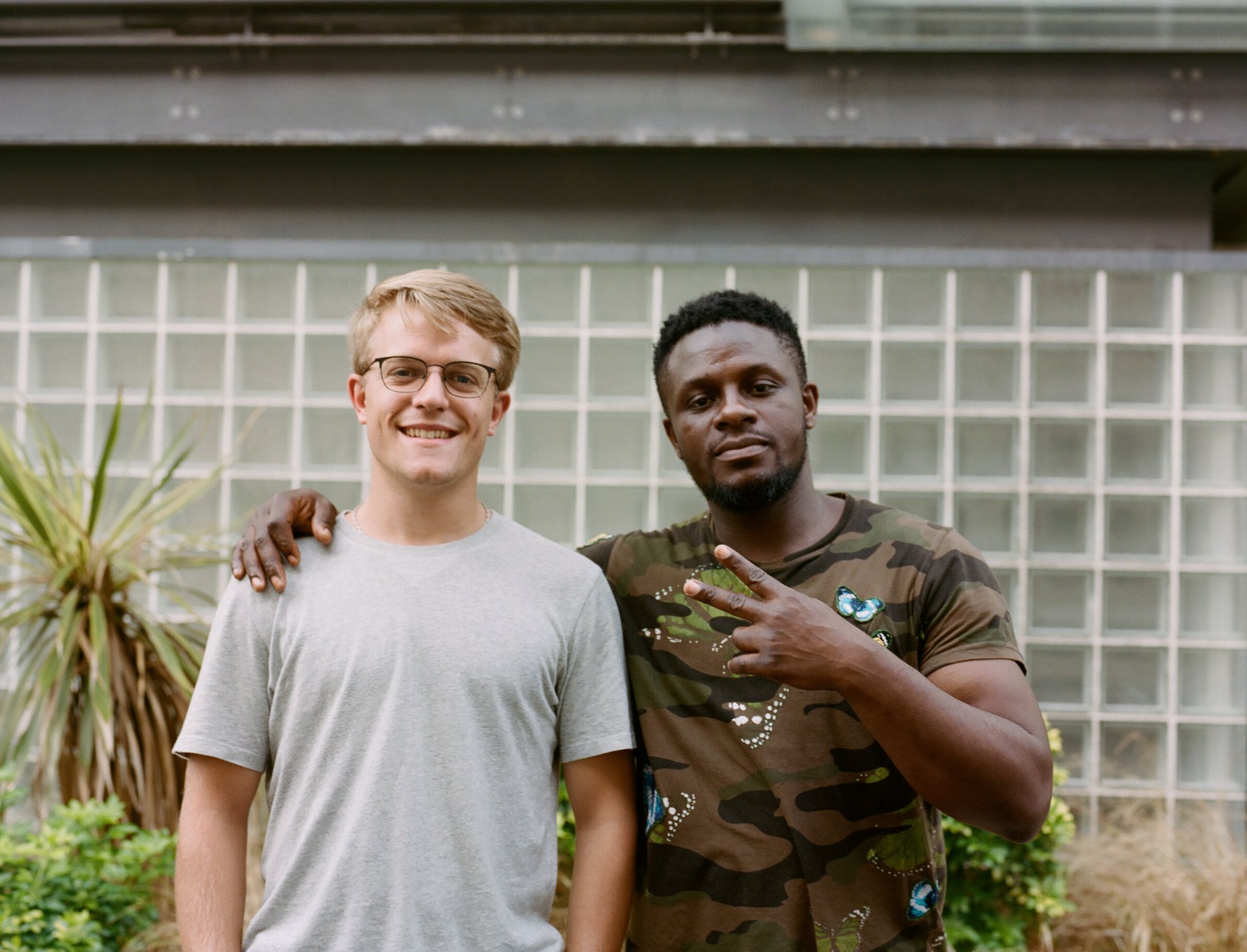 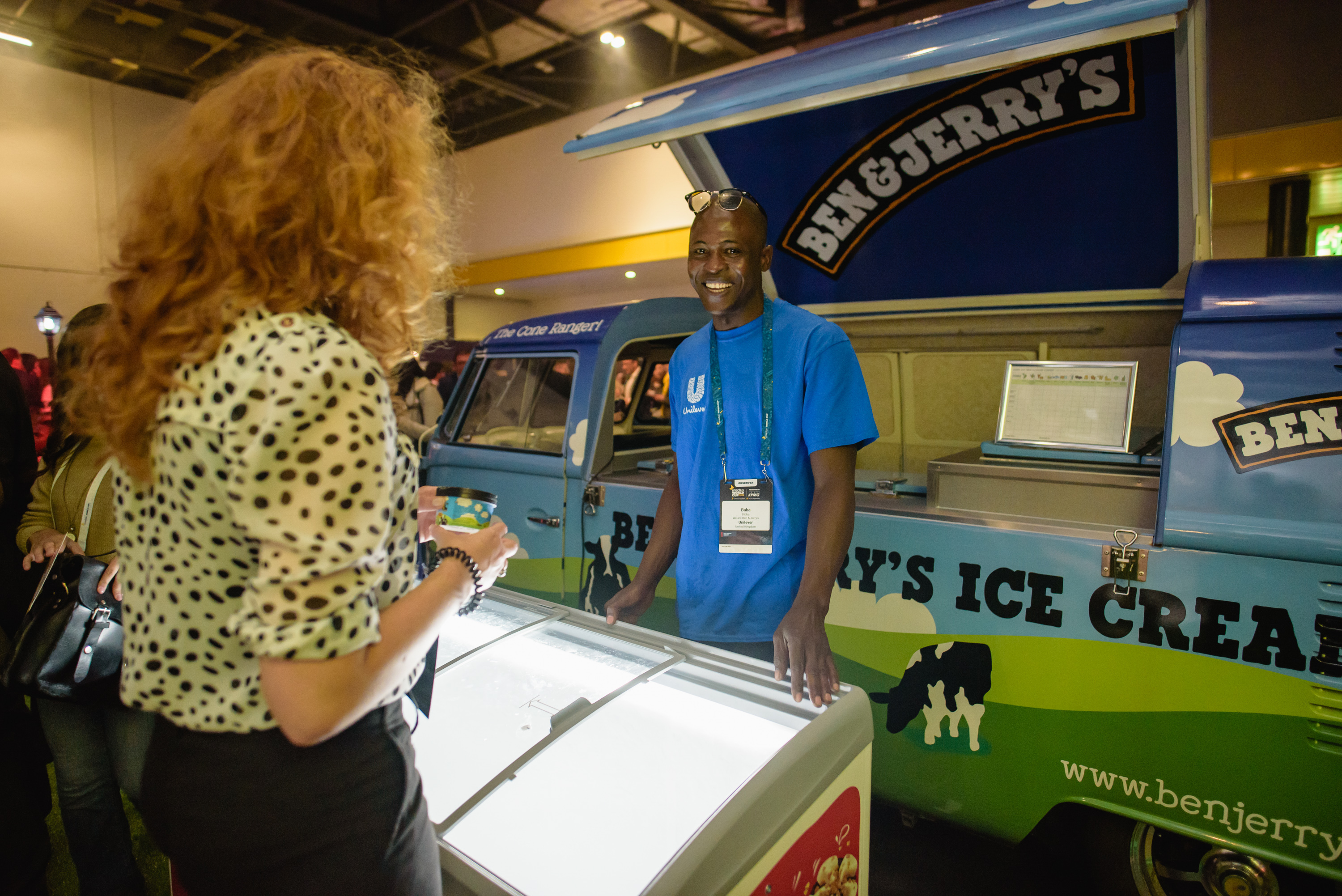 Refugee Entrepreneurship as an OUTCOME and PATHWAY
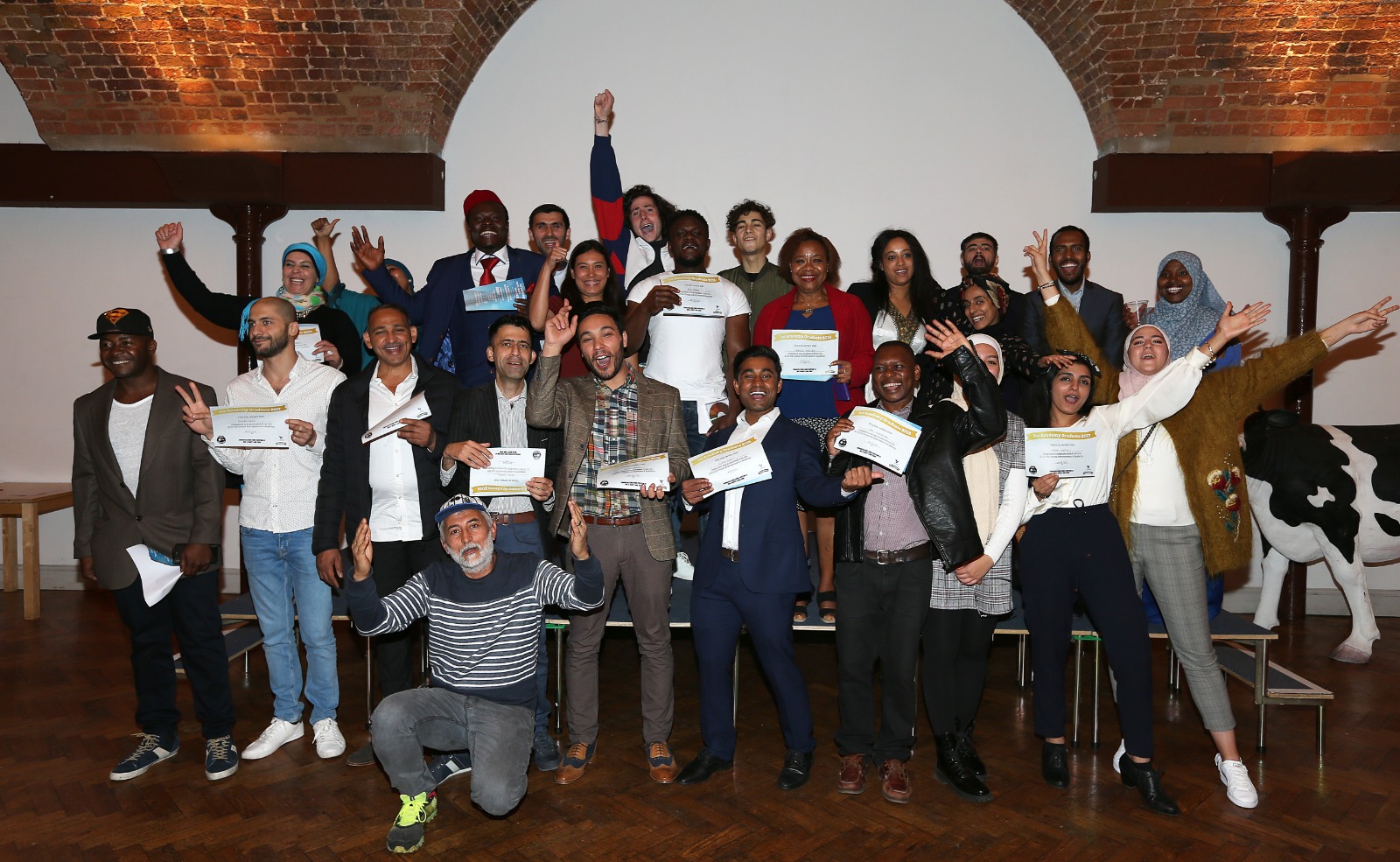 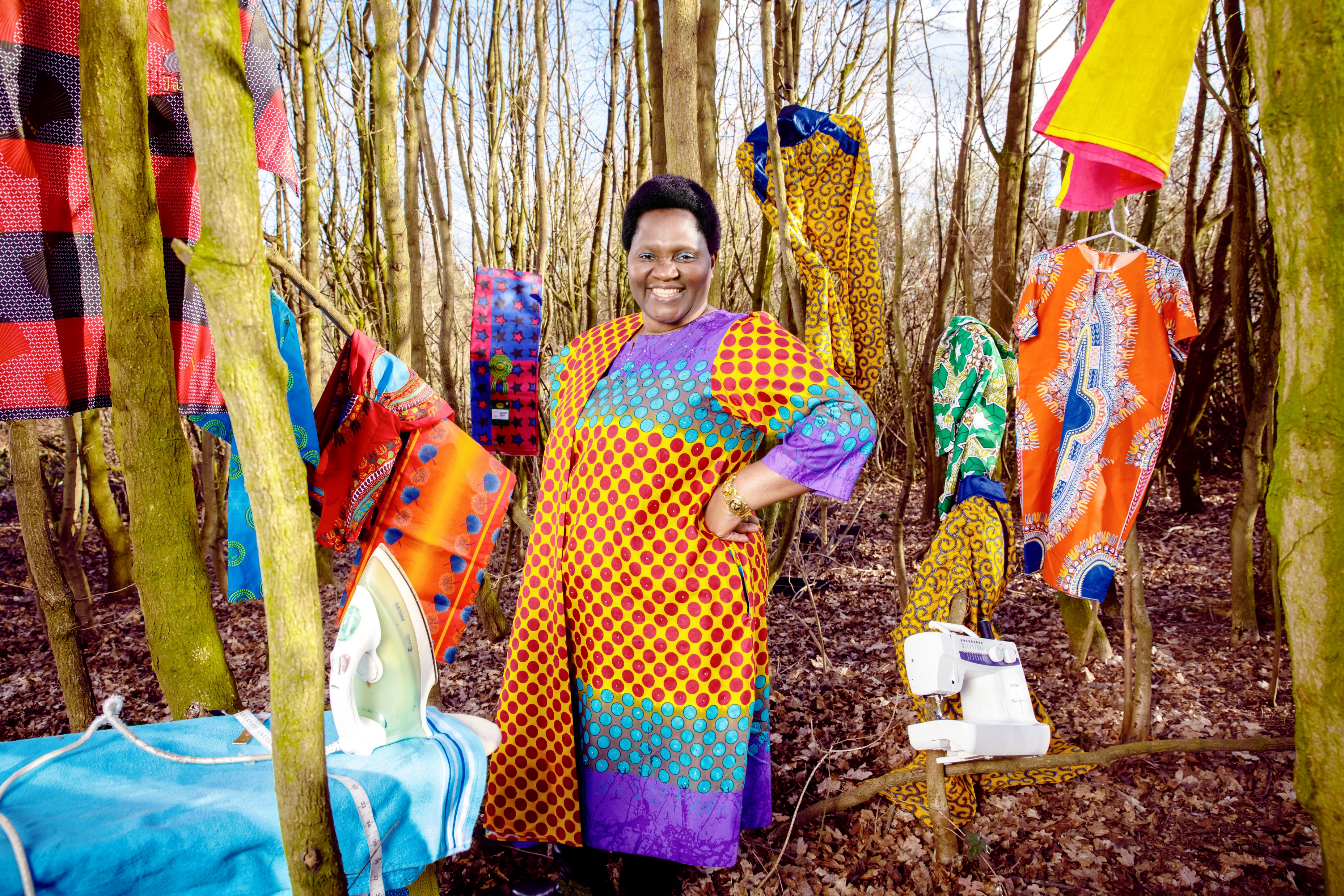 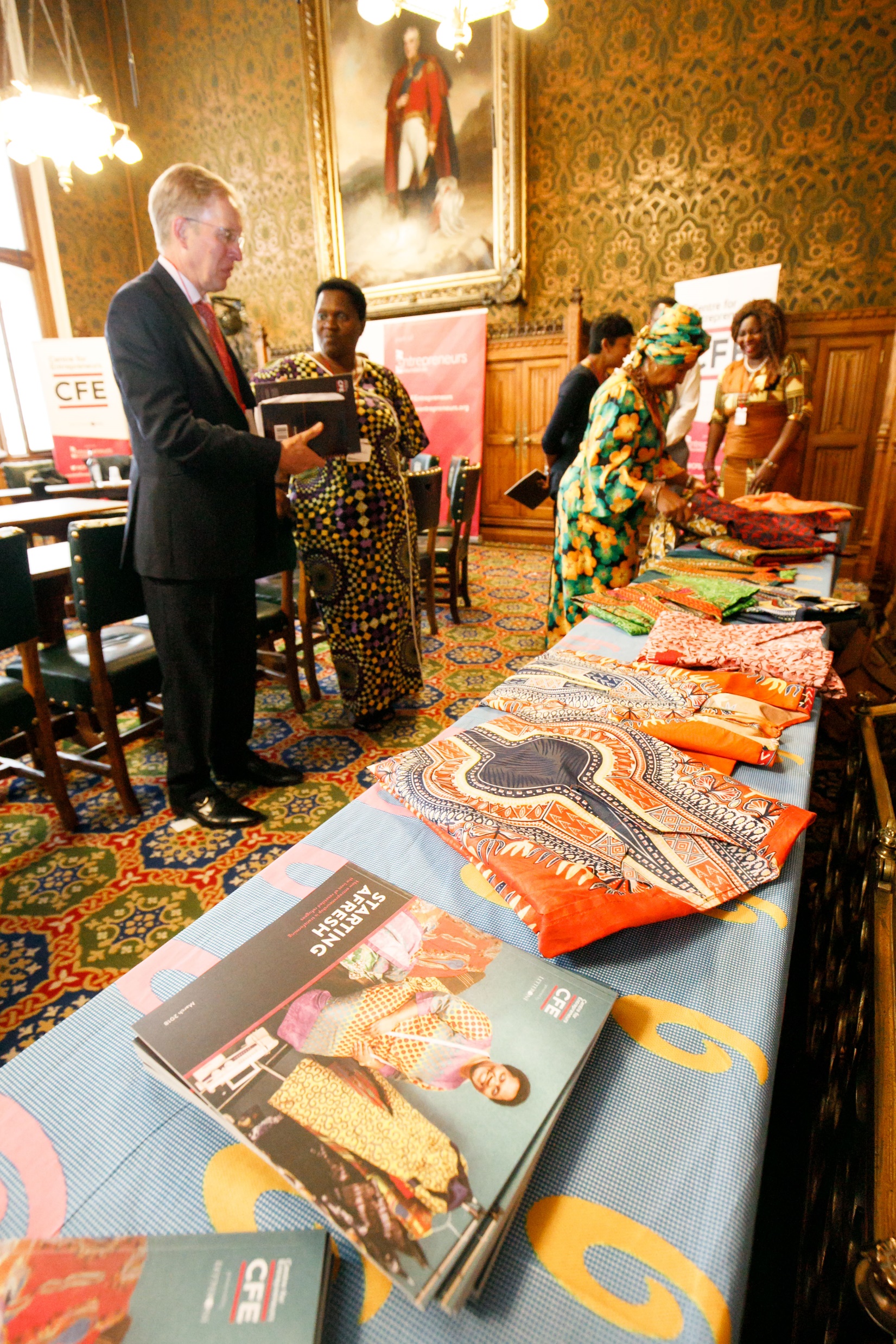 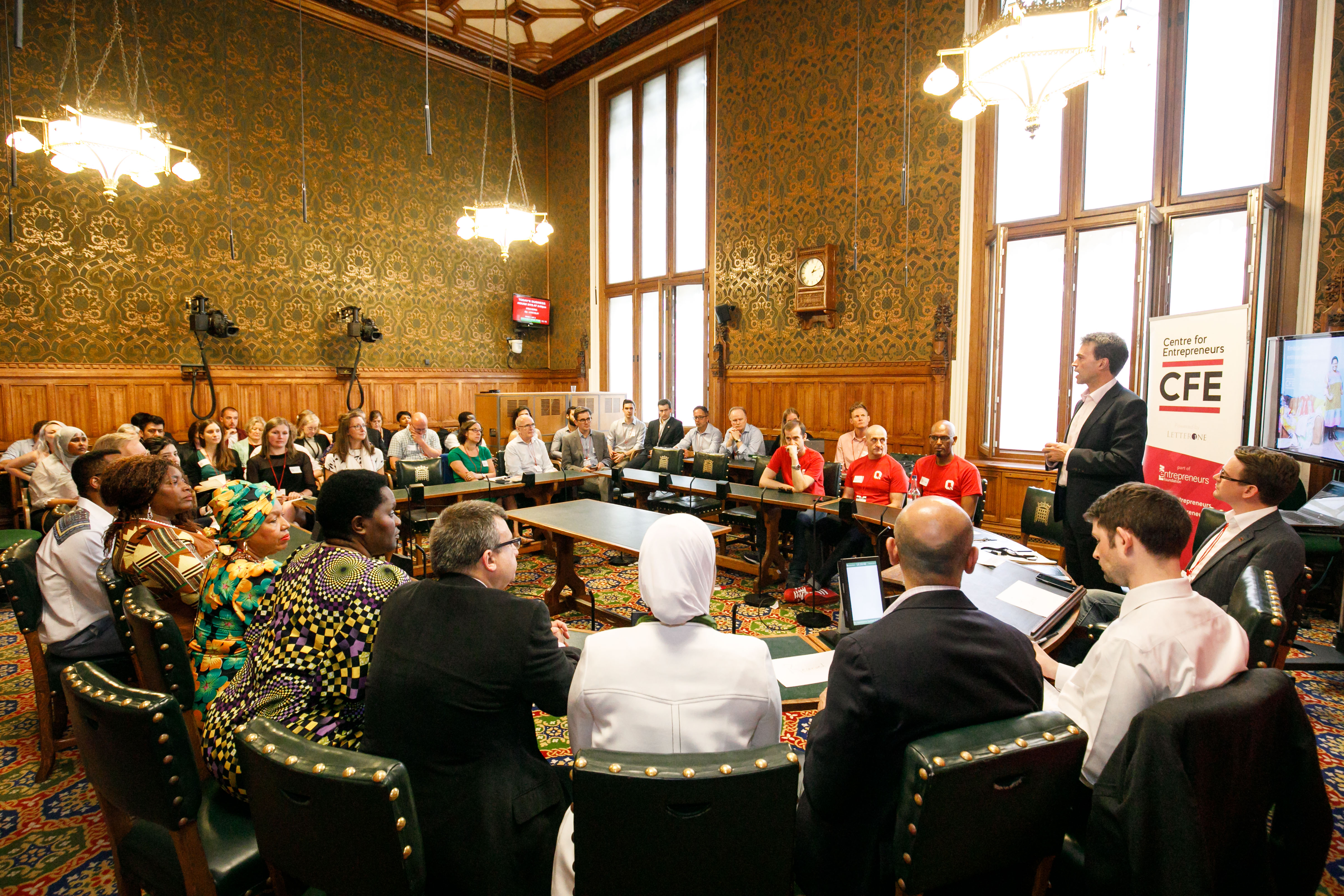 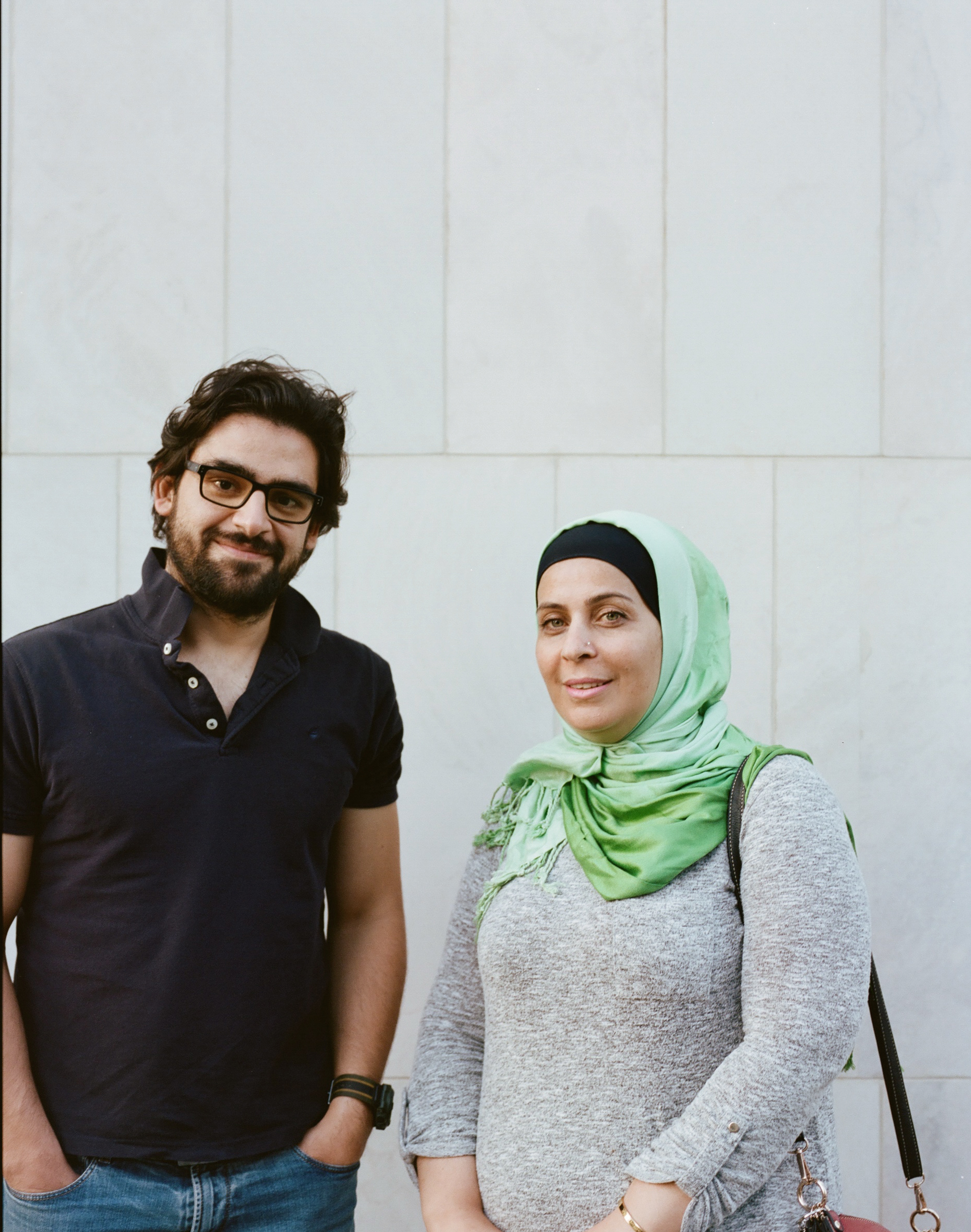 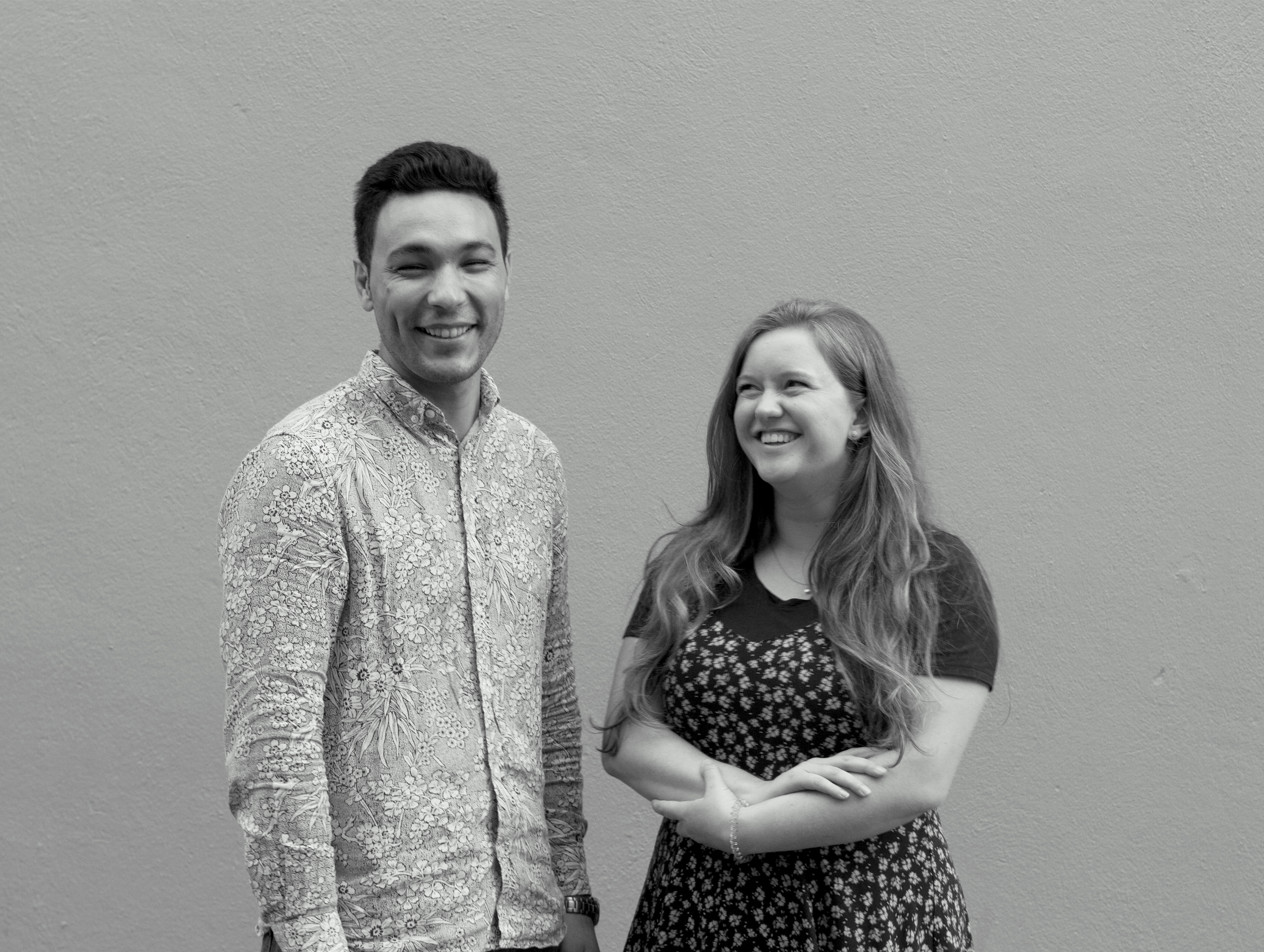 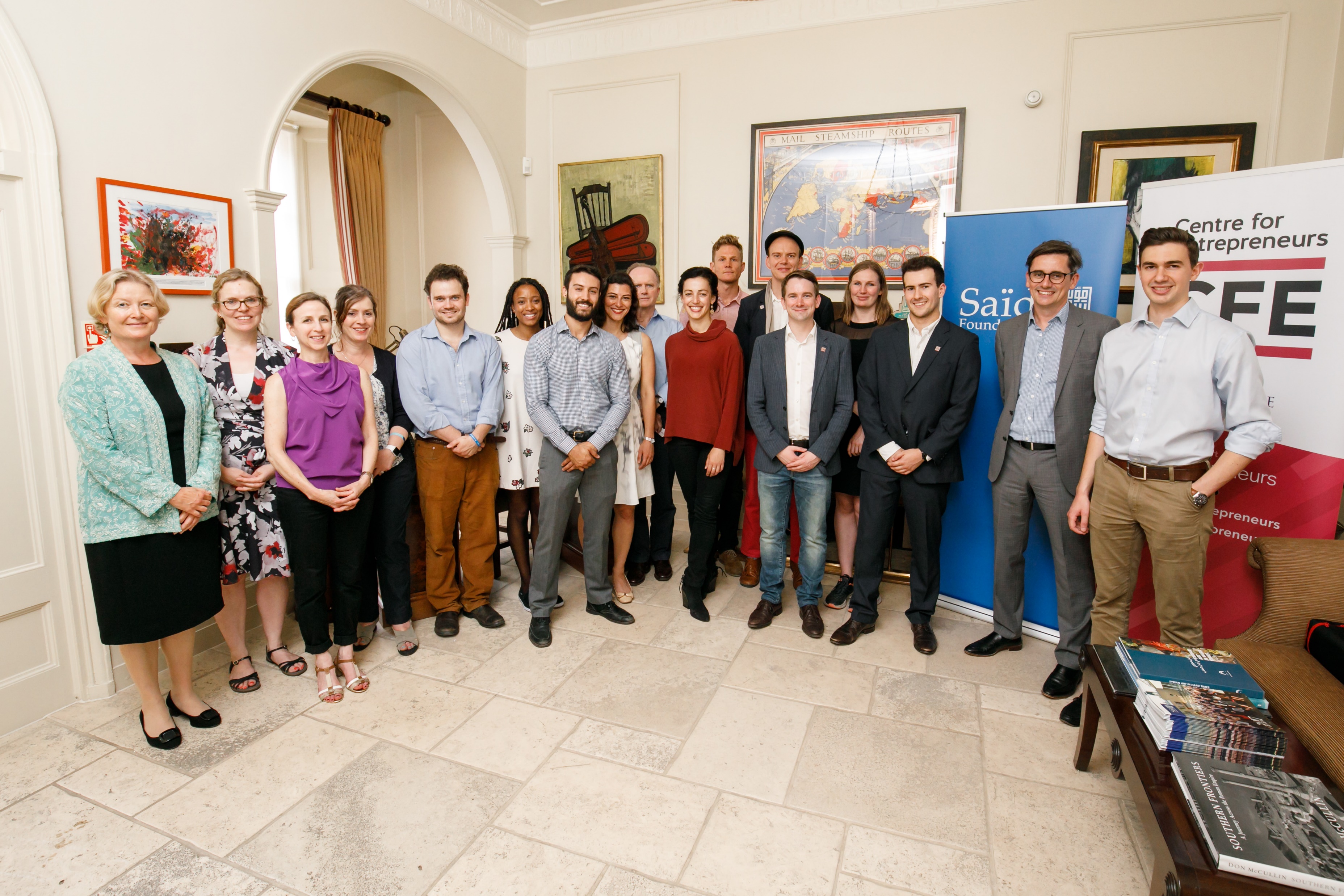